*
Lecture 28
Principles of Design and Practical Implications
* Course logo spider web photograph from Morguefile openstock photograph by Gabor Karpati, Hungary.
About This Lecture
Is the lecture content dated?
Some of it.
Do fundamental principles change?
Not Really!
Do platforms & enabling tech change?
Absolutely!
So pay attention to dates and movement as this lecture bounces from 2009 to 2011 to 2016.
Try to spot what is transient and what is fundamental.
3/7/2018
Slide 2
CSU CT 310 Web Development ©Ross Beveridge & Jamie Ruiz
About Design Principles
General concepts & recommendations
Illustrated with examples
Main topics:
Why a website – audience
Organization & Human Perception
Screen size and the use of Space
Color and layouts
Navigation
Learn from History
3/7/2018
CSU CT 310, Web Development, ©Ross Beveridge
Slide 3
Why? To inform.
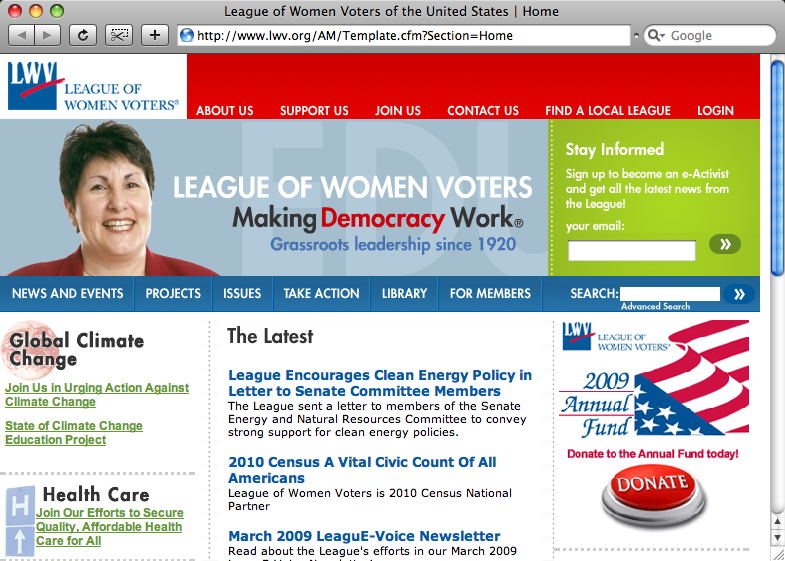 3/7/2018
Slide 4
CSU CT 310, Web Development, ©Ross Beveridge
Same Site 2006
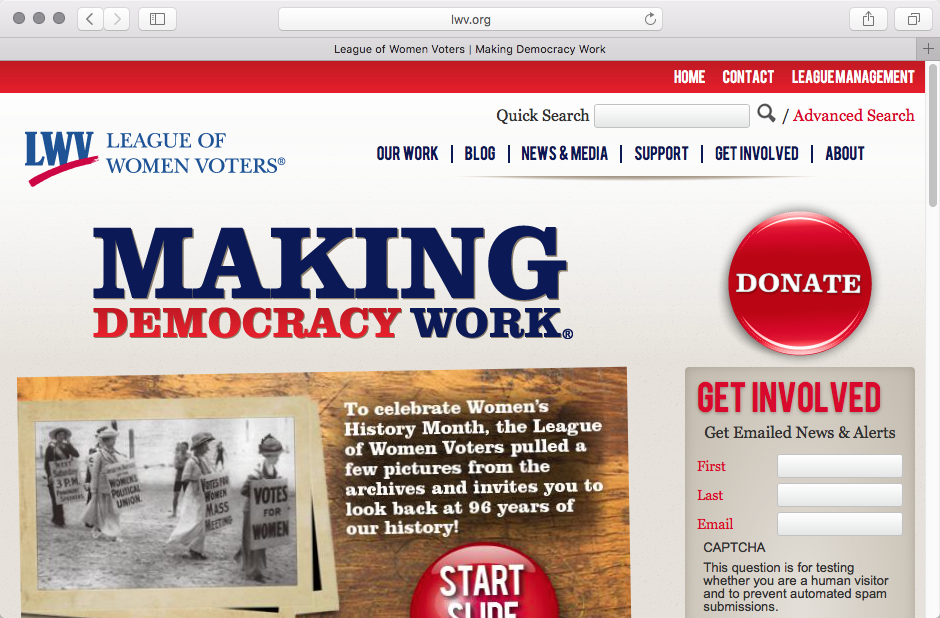 3/7/2018
Slide 5
CSU CT 310 Web Development ©Ross Beveridge & Jamie Ruiz
Why? To Amuse (2009)
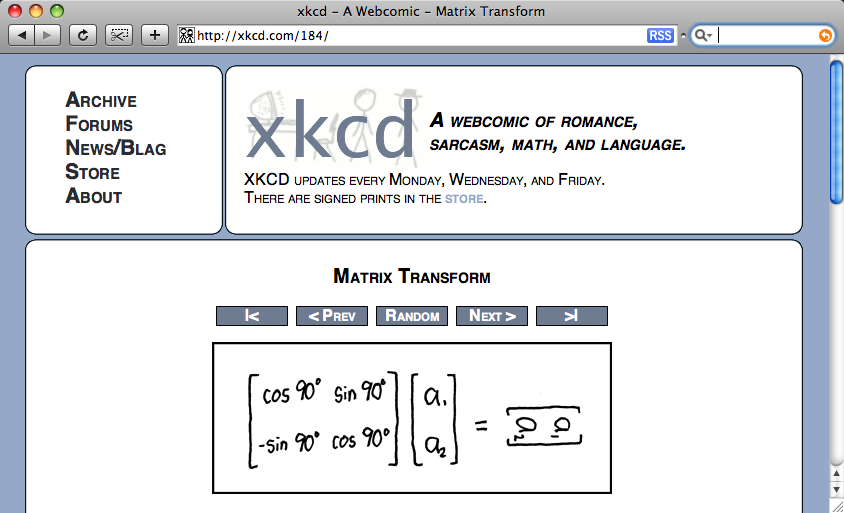 3/7/2018
Slide 6
CSU CT 310, Web Development, ©Ross Beveridge
Same Site 2016
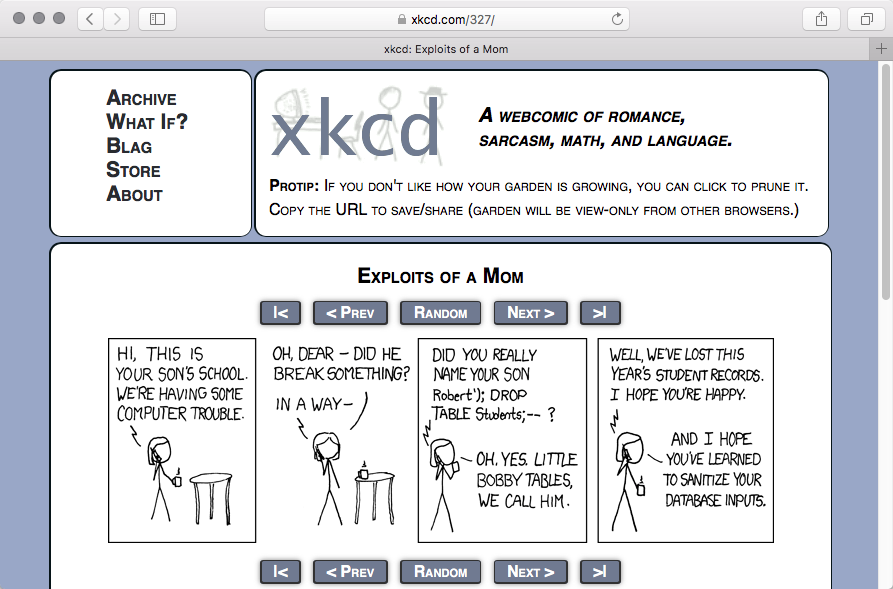 3/7/2018
Slide 7
CSU CT 310 Web Development ©Ross Beveridge & Jamie Ruiz
Why? To Sell.
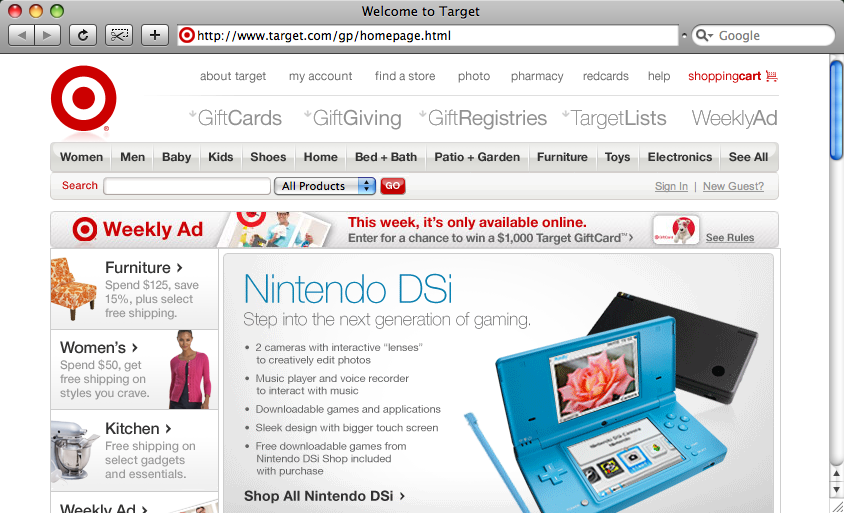 3/7/2018
Slide 8
CSU CT 310, Web Development, ©Ross Beveridge
Why? To Confuse – Or Not.
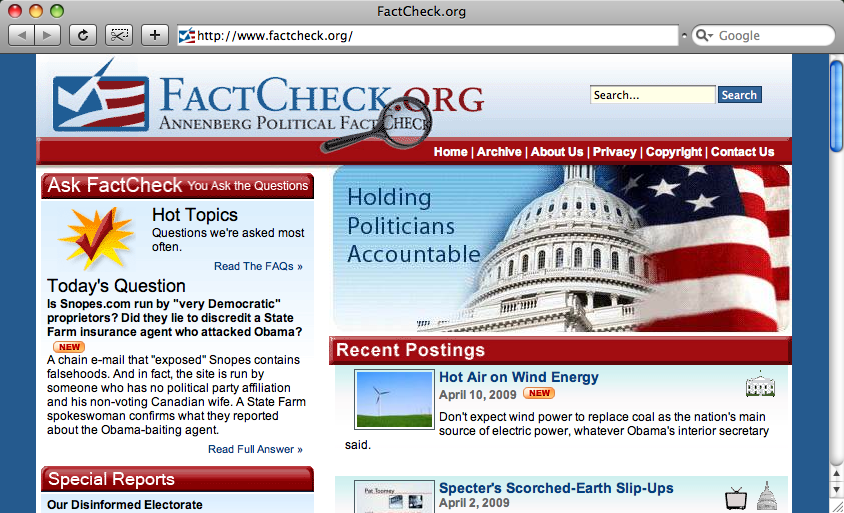 3/7/2018
Slide 9
CSU CT 310, Web Development, ©Ross Beveridge
Consider Your Audience!
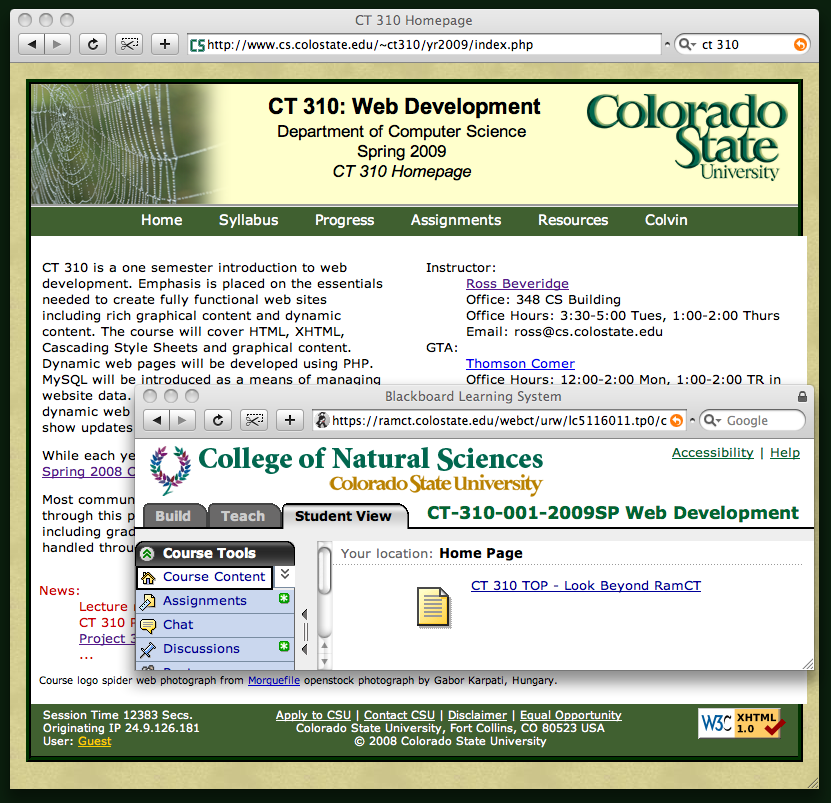 Small
Large
Young
Old
Restricted 
Broad
…
3/7/2018
CSU CT 310, Web Development, ©Ross Beveridge
Slide 10
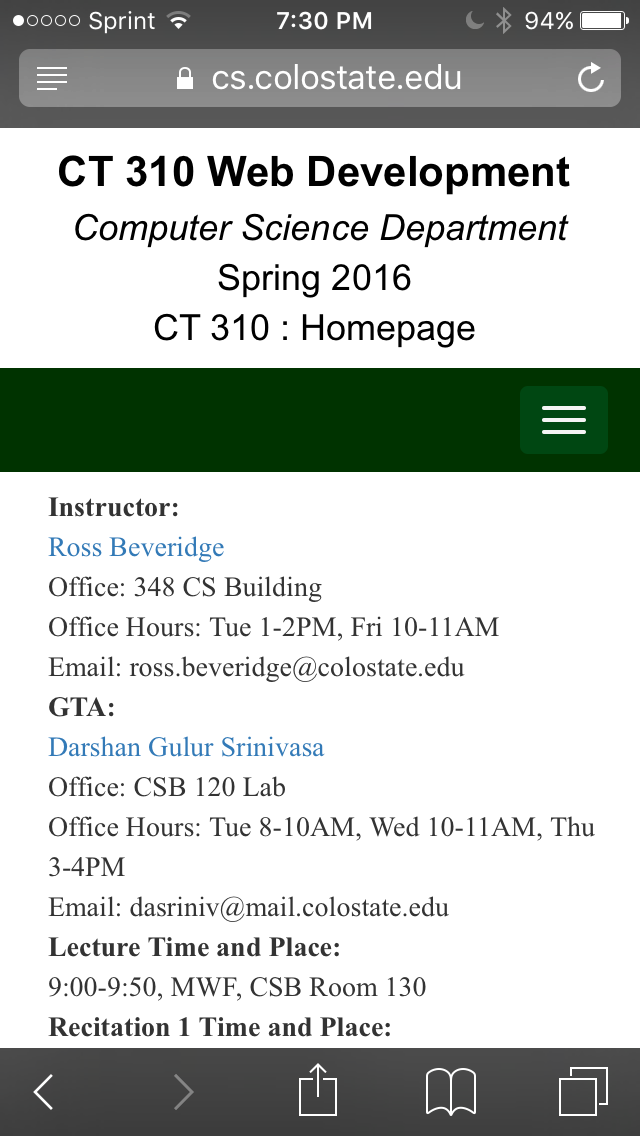 CT 310 2016
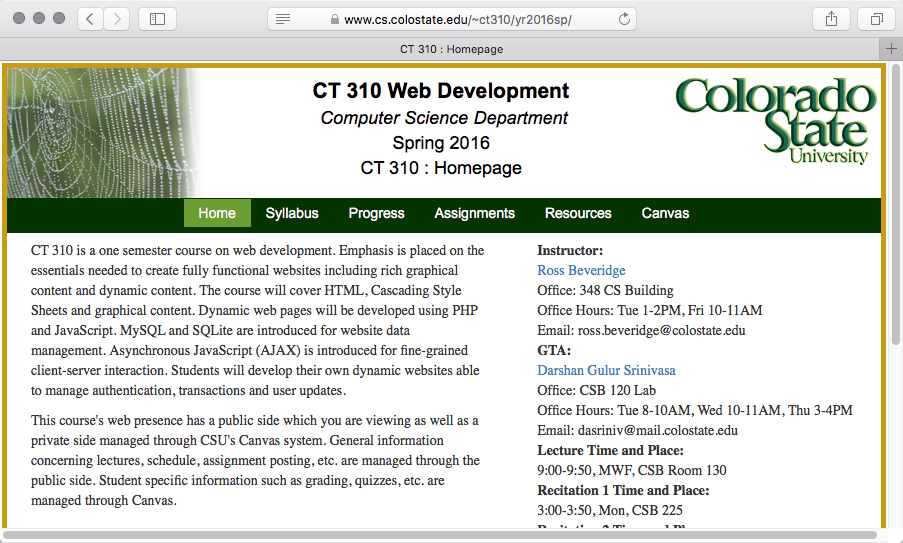 3/7/2018
Slide 11
CSU CT 310 Web Development ©Ross Beveridge & Jamie Ruiz
Site Organization: Hierarchical
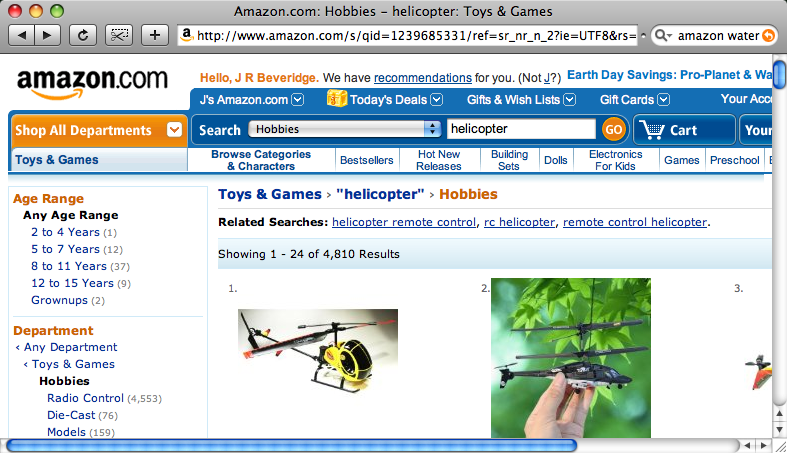 3/7/2018
Slide 12
CSU CT 310, Web Development, ©Ross Beveridge
Organization – Linear (2009)
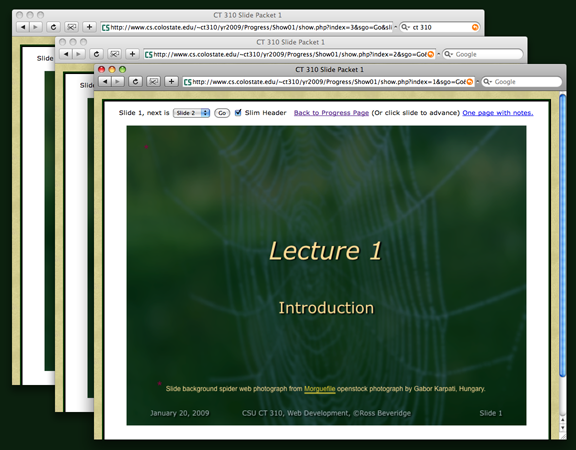 3/7/2018
Slide 13
CSU CT 310, Web Development, ©Ross Beveridge
LinearUpdated
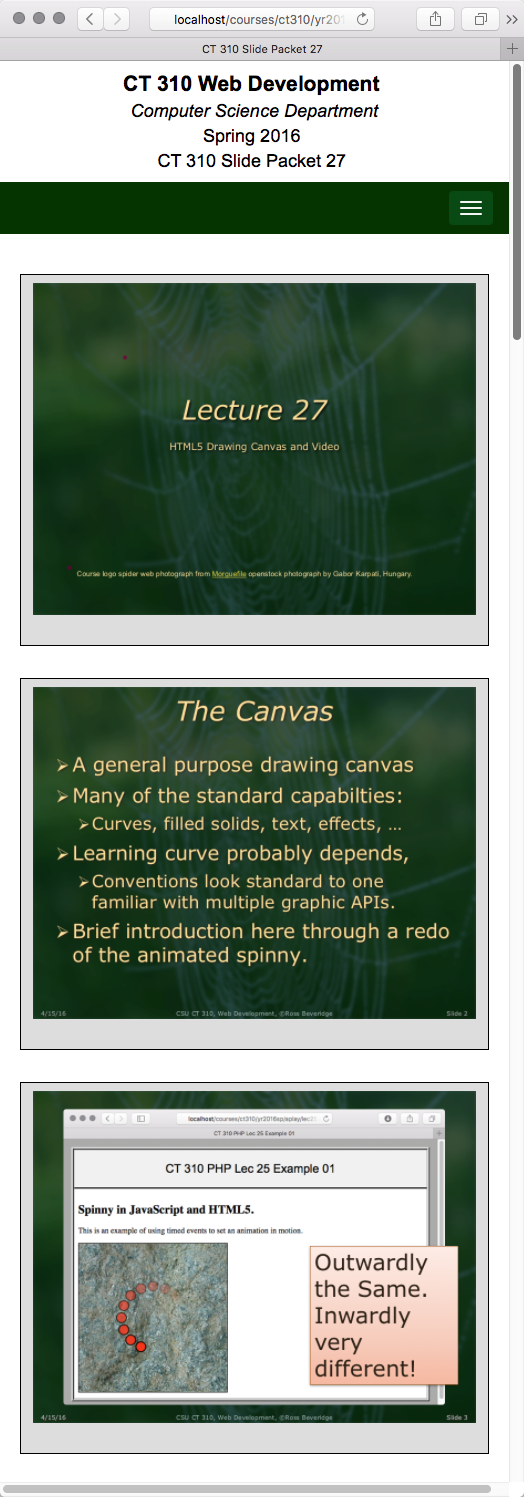 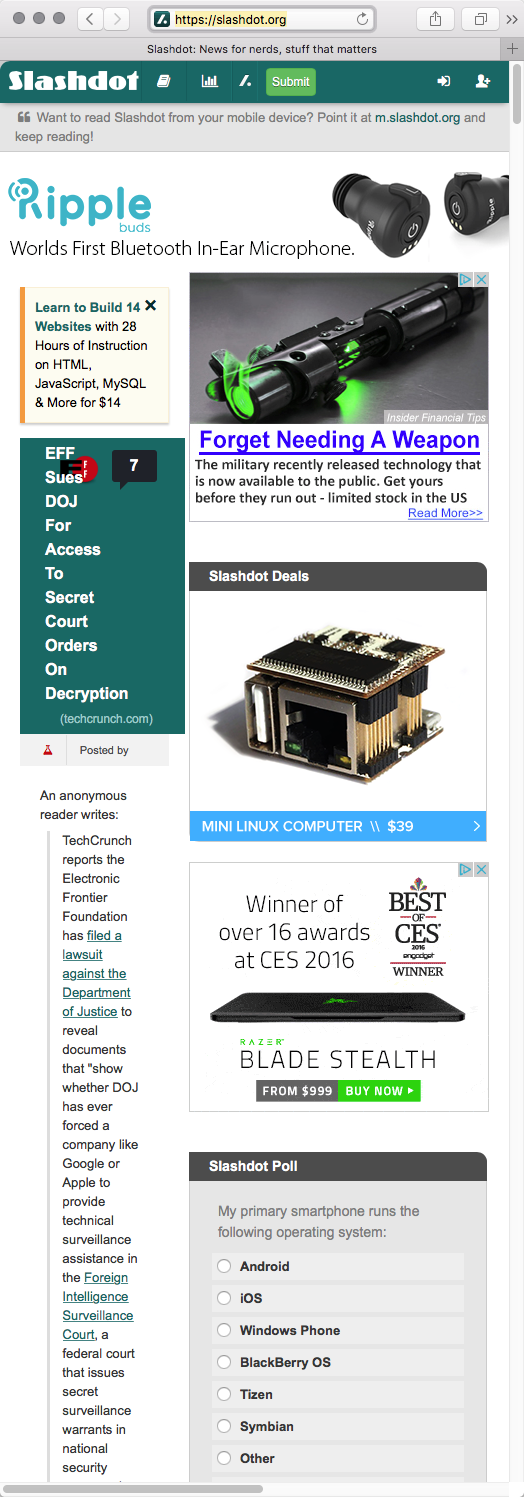 Think about 2 ways to see more content

Scroll down the page
Push/click to see next

Here are examples of linear (scrolling)
Gracefully handling width changes is still a challenge in 2018.
3/7/2018
Slide 14
CSU CT 310 Web Development ©Ross Beveridge & Jamie Ruiz
Organization - Random
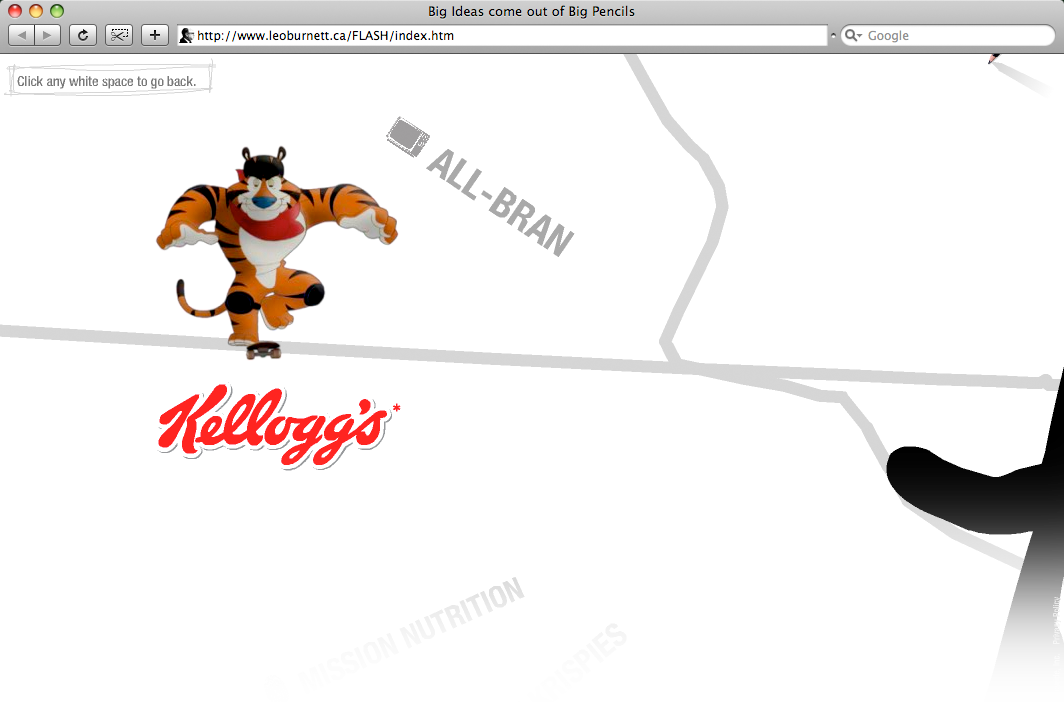 Webby – best visual design 2006
3/7/2018
Slide 15
CSU CT 310, Web Development, ©Ross Beveridge
Structure and Organization
Structure doesn’t happen naturally
Explicitly planned and designed
People seek order and structure, even if none was intentionally designed 
Must help the user build a model!
Content structure matches expectation.
Visual layout guides and reinforces.
For Visual layout Use Gestalt principles to create structure…
3/7/2018
Slide 16
CSU CT 310 Web Development ©Ross Beveridge & Jamie Ruiz
How is Content Structured?
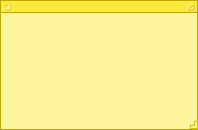 Home
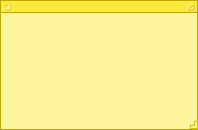 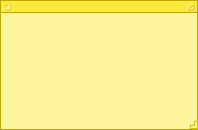 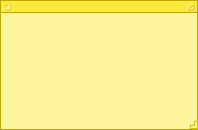 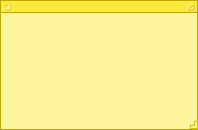 Syllabus
Progress
Assignments
Resources
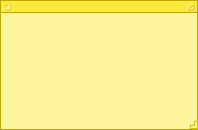 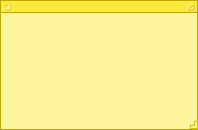 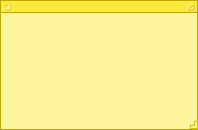 Show
Show
Show
3/7/2018
Slide 17
CSU CT 310, Web Development, ©Ross Beveridge
Gestalt Grouping Principles
Proximity
Similarity
Continuity
Closure
Area
Symmetry
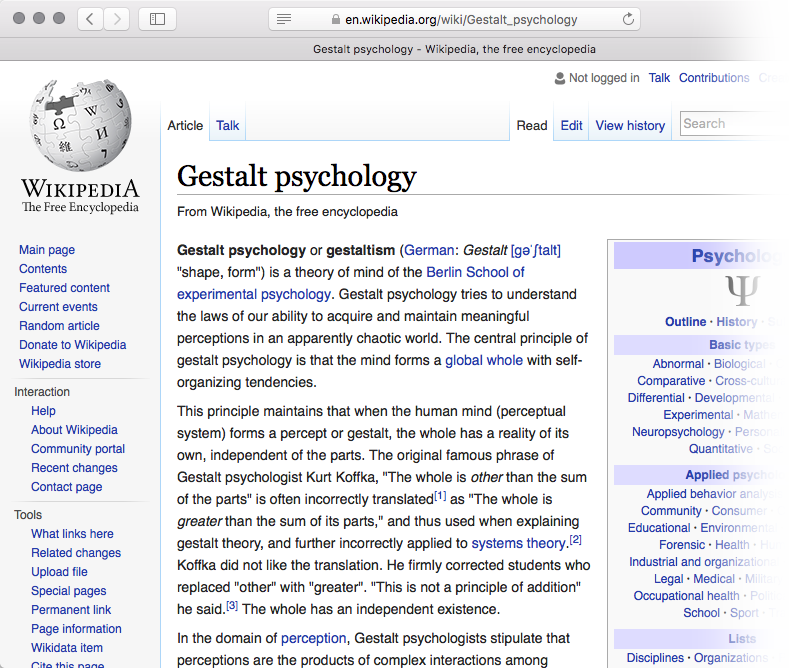 3/7/2018
Slide 18
CSU CT 310 Web Development ©Ross Beveridge & Jamie Ruiz
Proximity
Individual elements associated more strongly with nearby elements than with those further away.
3/7/2018
Slide 19
CSU CT 310 Web Development ©Ross Beveridge & Jamie Ruiz
Similarity
Elements associated more strongly when they share basic visual characteristics
Shape
Size
Color
Texture
Orientation
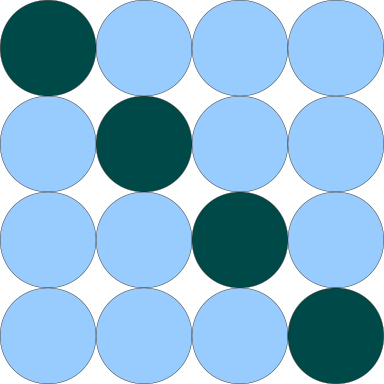 3/7/2018
Slide 20
CSU CT 310 Web Development ©Ross Beveridge & Jamie Ruiz
Continuity
Our Visual system prefers continuous, unbroken contours
We will seek out simplest possible explanation for abstract drawings
Even if several, plausible, combinations exist
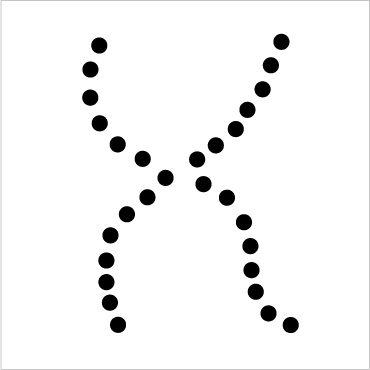 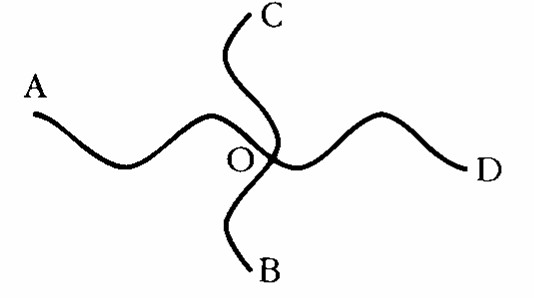 3/7/2018
Slide 21
CSU CT 310 Web Development ©Ross Beveridge & Jamie Ruiz
Closure
Our visual system will “fill in holes” to create a complete picture
Our visual system will close figures when information absent
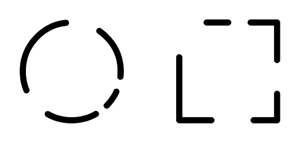 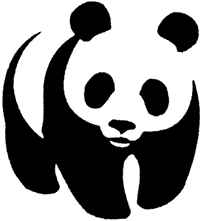 3/7/2018
Slide 22
CSU CT 310 Web Development ©Ross Beveridge & Jamie Ruiz
Area
Figure is the element that is interpreted as the object of interest
Ground is area on which figure rests
Principle of area suggests that smaller of two overlapping elements seen as the figure while larger element is seen as ground
Also, darker objects appear more often as figure with lighter areas seen as ground
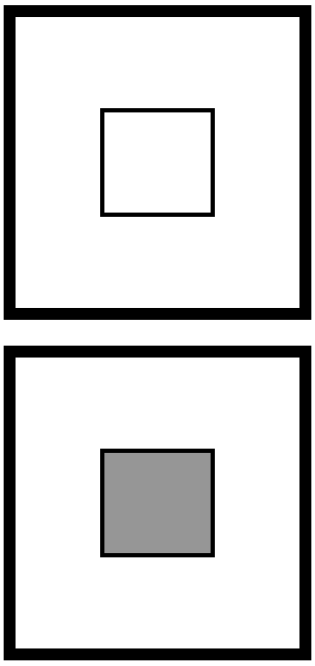 3/7/2018
Slide 23
CSU CT 310 Web Development ©Ross Beveridge & Jamie Ruiz
Figure Ground (Reversal)
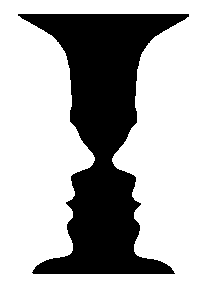 Competing visual interpretations
Face it, you are seeing a vase 
3/7/2018
Slide 24
CSU CT 310 Web Development ©Ross Beveridge & Jamie Ruiz
Symmetry
We prefer symmetry
The greater the symmetry, the more we ascribe meaning, relationships in the composition
Symmetrical, unconnected elements are integrated into one coherent object
[   ]  {  }  [  ]
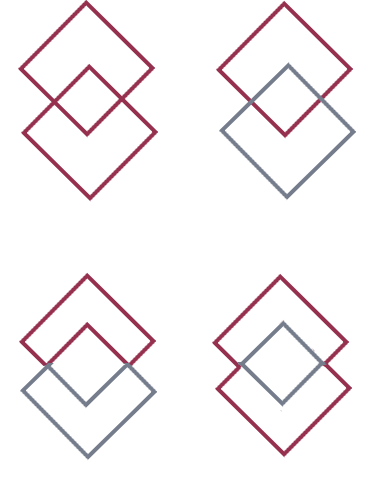 3/7/2018
Slide 25
CSU CT 310 Web Development ©Ross Beveridge & Jamie Ruiz
Good Design Achieving Organization & Structure
Grouping
Hierarchy
Relationship
Balance
3/7/2018
Slide 26
CSU CT 310 Web Development ©Ross Beveridge & Jamie Ruiz
Grouping
Apply Gestalt principles to create groups of similar or related items
Proximity, continuity, similarity…
Use Gestalt principles rather than applying explicit visible structure “telling” user what the groups should be (e.g., using bounding boxes)
3/7/2018
Slide 27
CSU CT 310 Web Development ©Ross Beveridge & Jamie Ruiz
Hierarchy
Create a visual hierarchy to guide viewer, to allow scanning of information
Create hierarchy according to intended reading/viewing sequence
Hierarchy created by adjusting properties such as size, position, spacing, white space …
3/7/2018
Slide 28
CSU CT 310 Web Development ©Ross Beveridge & Jamie Ruiz
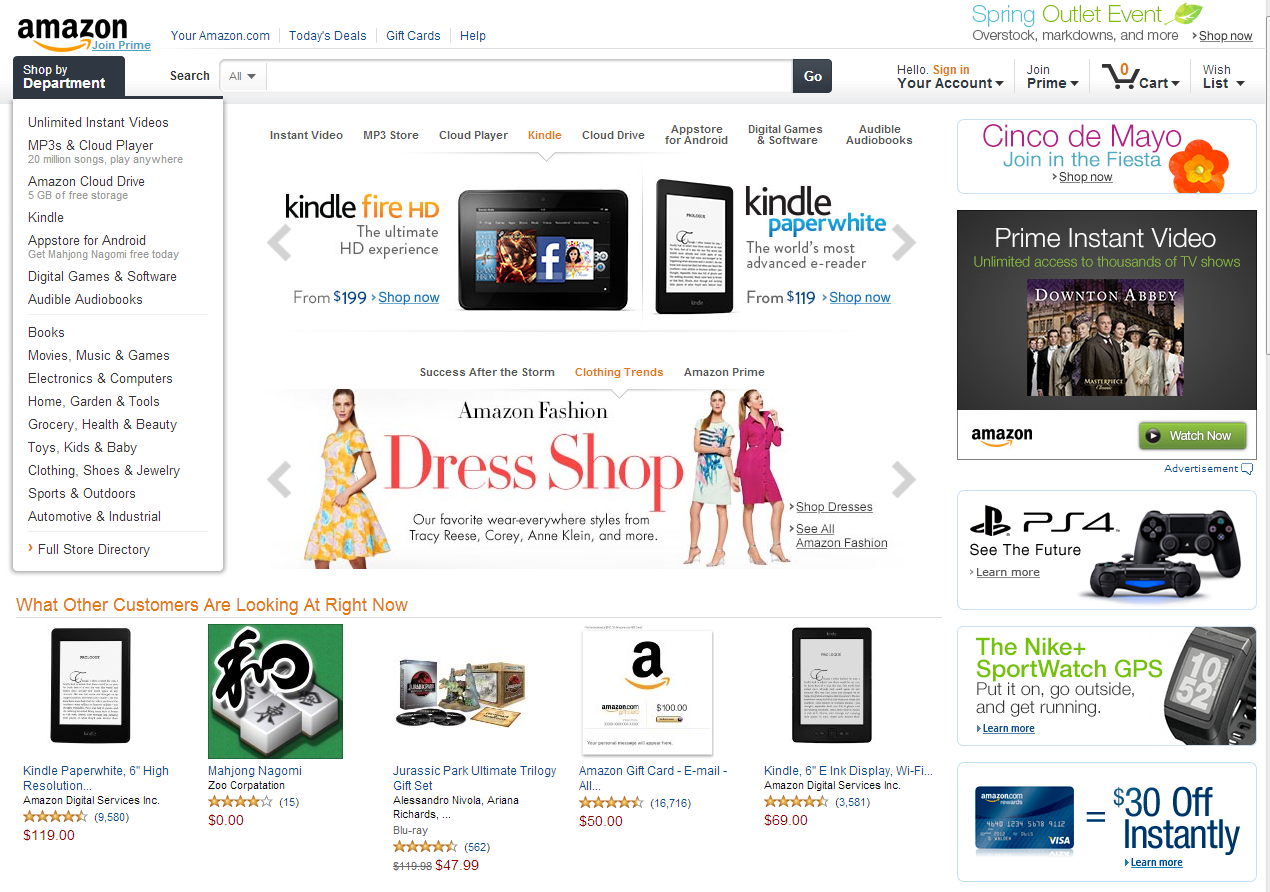 3/7/2018
Slide 29
CSU CT 310 Web Development ©Ross Beveridge & Jamie Ruiz
Relationship
Establish relationships between elements by using
	– Position
	– Size
	– Value (color, shape, etc.)
Alignment is a very effective tool for creating relationships
Similarity of form is also effective
3/7/2018
Slide 30
CSU CT 310 Web Development ©Ross Beveridge & Jamie Ruiz
Balance
Create visually stable compositions
Similar to physical balance
Stability achieved by manipulating properties such as
Position, Size, Hue and Form
Symmetric layouts achieve balance naturally
3/7/2018
Slide 31
CSU CT 310 Web Development ©Ross Beveridge & Jamie Ruiz
Common Errors
Haphazard Cluttered layout
Proximity not taken into account when laying out components in interface
Unclear hierarchy
Bounding boxes creating visual clutter, competing for attention
Use negative space (white space) instead
3/7/2018
Slide 32
CSU CT 310 Web Development ©Ross Beveridge & Jamie Ruiz
More Psychology - Attention
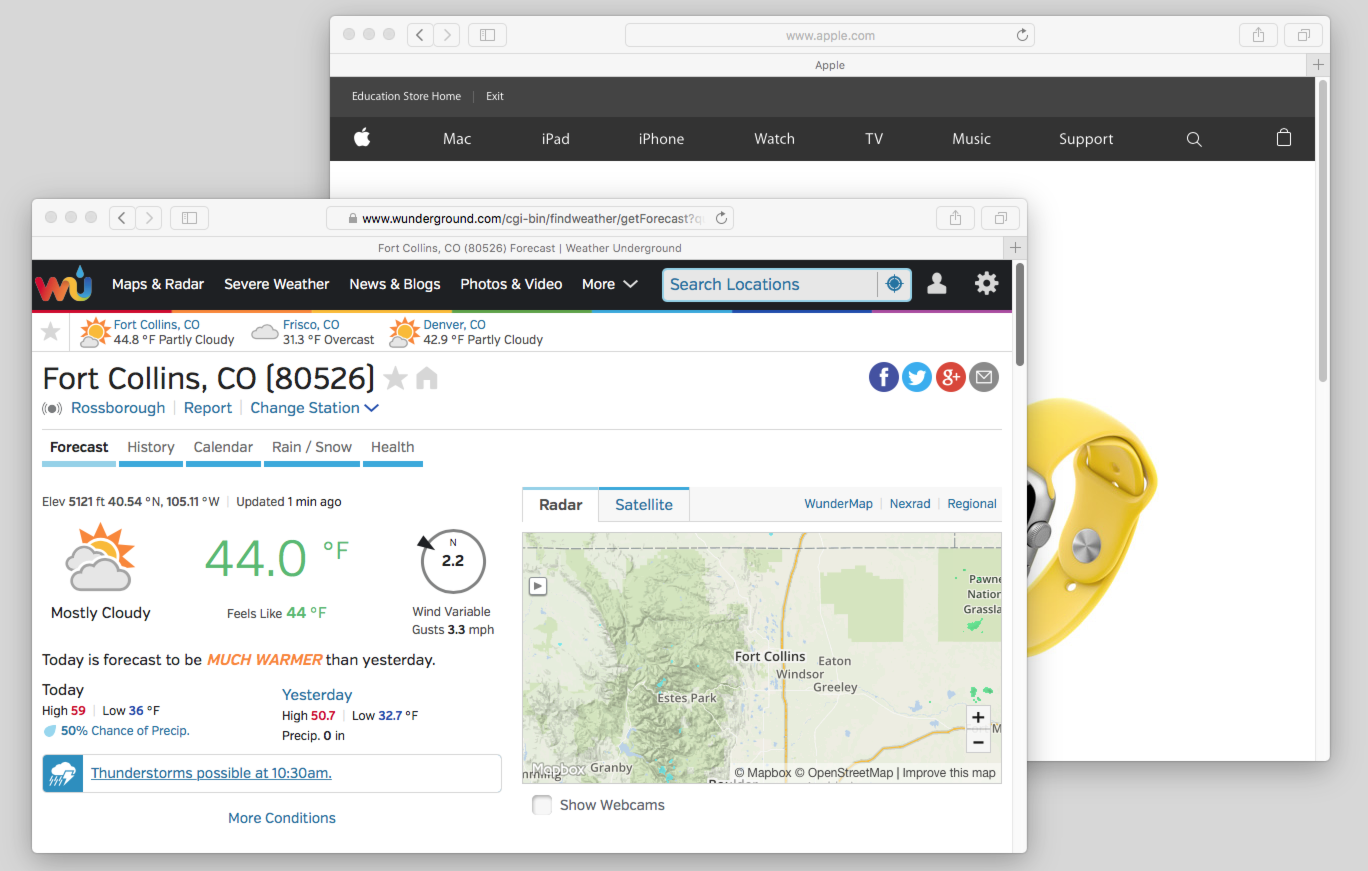 3/7/2018
Slide 33
CSU CT 310 Web Development ©Ross Beveridge & Jamie Ruiz
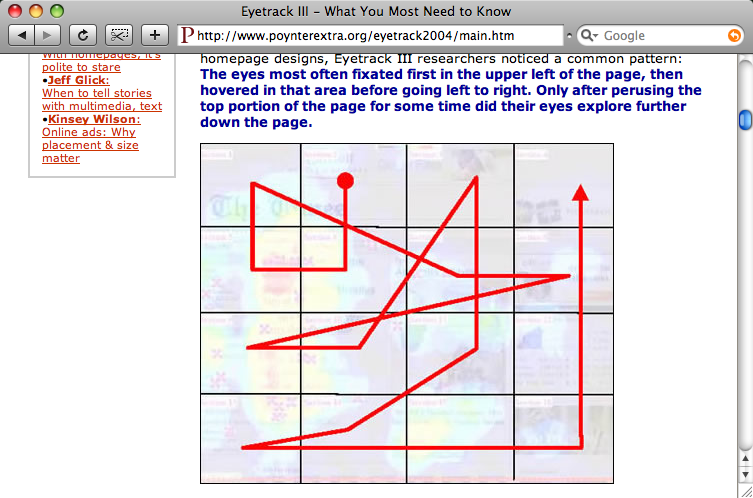 CSU CT 310, Web Development, ©Ross Beveridge
3/7/2018
Slide 34
Tips for Using Space Wisely
Most important information at the top.
Poynter Institute Eye tracking study.
Most valuable page real estate.
Upper left and then center top.
Avoid horizontal scrolling.
Open space is very powerful.
Beware excess.
3/7/2018
CSU CT 310, Web Development, ©Ross Beveridge
Slide 35
Seven +/- 2
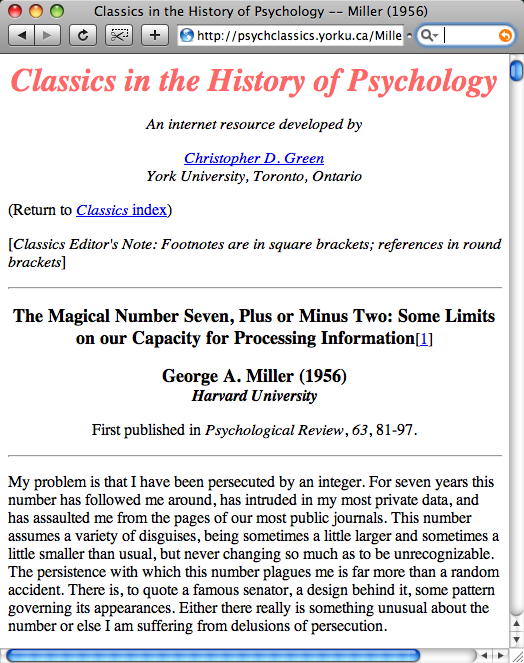 Short term memory.
Related to Chunking.
Controversial in detail, …
… but widely accepted in general.
3/7/2018
CSU CT 310, Web Development, ©Ross Beveridge
Slide 36
Navigation
Visual Continuity – where am I?
Where can I go – choices.
Visual interest.
Ease of use, avoiding overload. 
Rule of three
All points reachable in 3 clicks.
Chunking: 7 + or - 2
3/7/2018
CSU CT 310, Web Development, ©Ross Beveridge
Slide 37
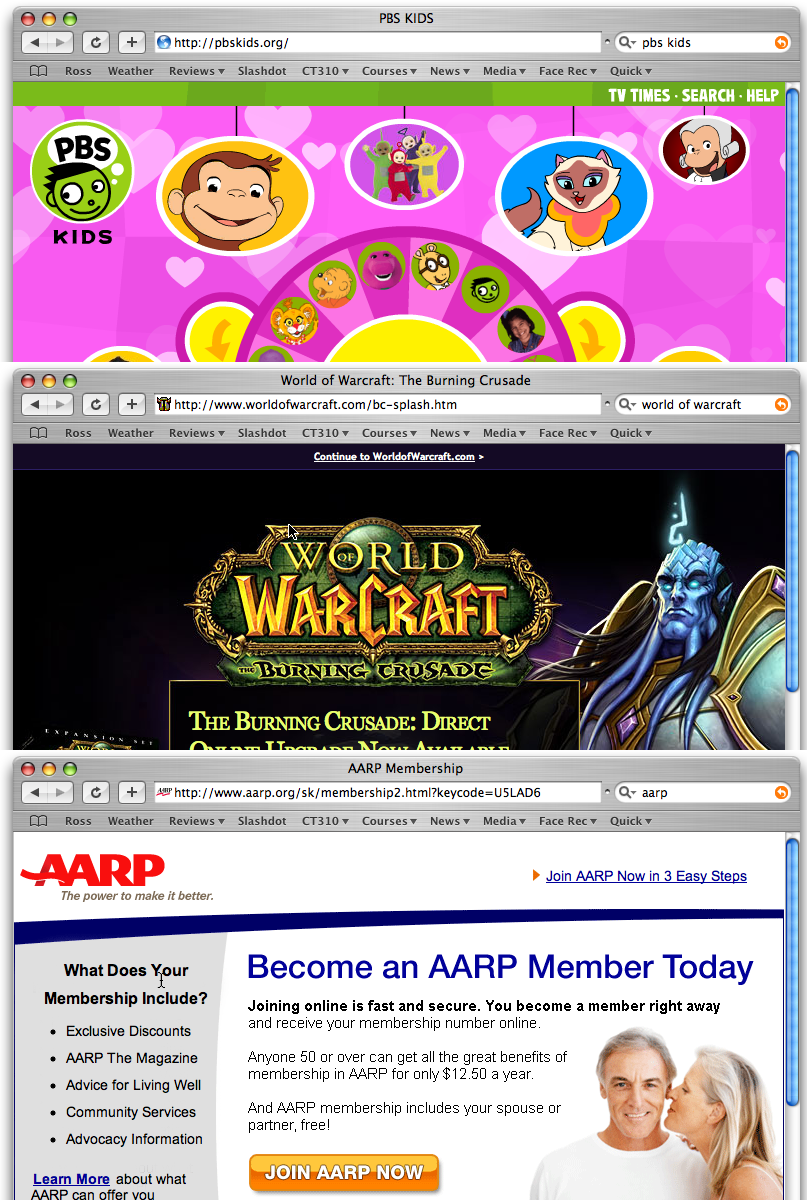 Color & Audience
Sweeping Generalities:
Kids - bright colors
Teen & 20s - dark
40s & up - light, big
Black on White
Most of the web.
Mostly harmless.
3/7/2018
CSU CT 310, Web Development, ©Ross Beveridge
Slide 38
Layout with Examples
Pay Attention to …
Screen Size
Common Element Placement
Changes over time
3/7/2018
CSU CT 310 Web Development ©Ross Beveridge & Jamie Ruiz
Slide 39
Screen Size 2009
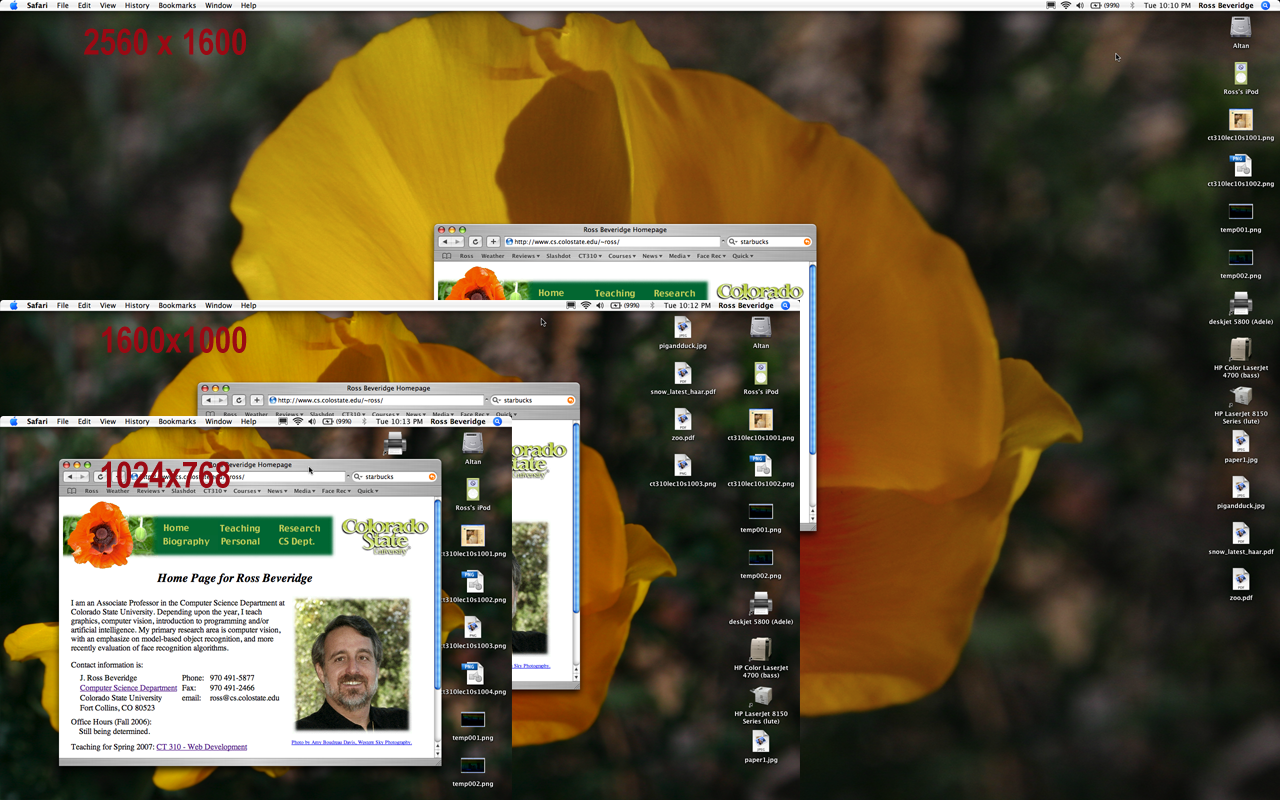 3/7/2018
Slide 40
CSU CT 310, Web Development, ©Ross Beveridge
Screen Size 2016
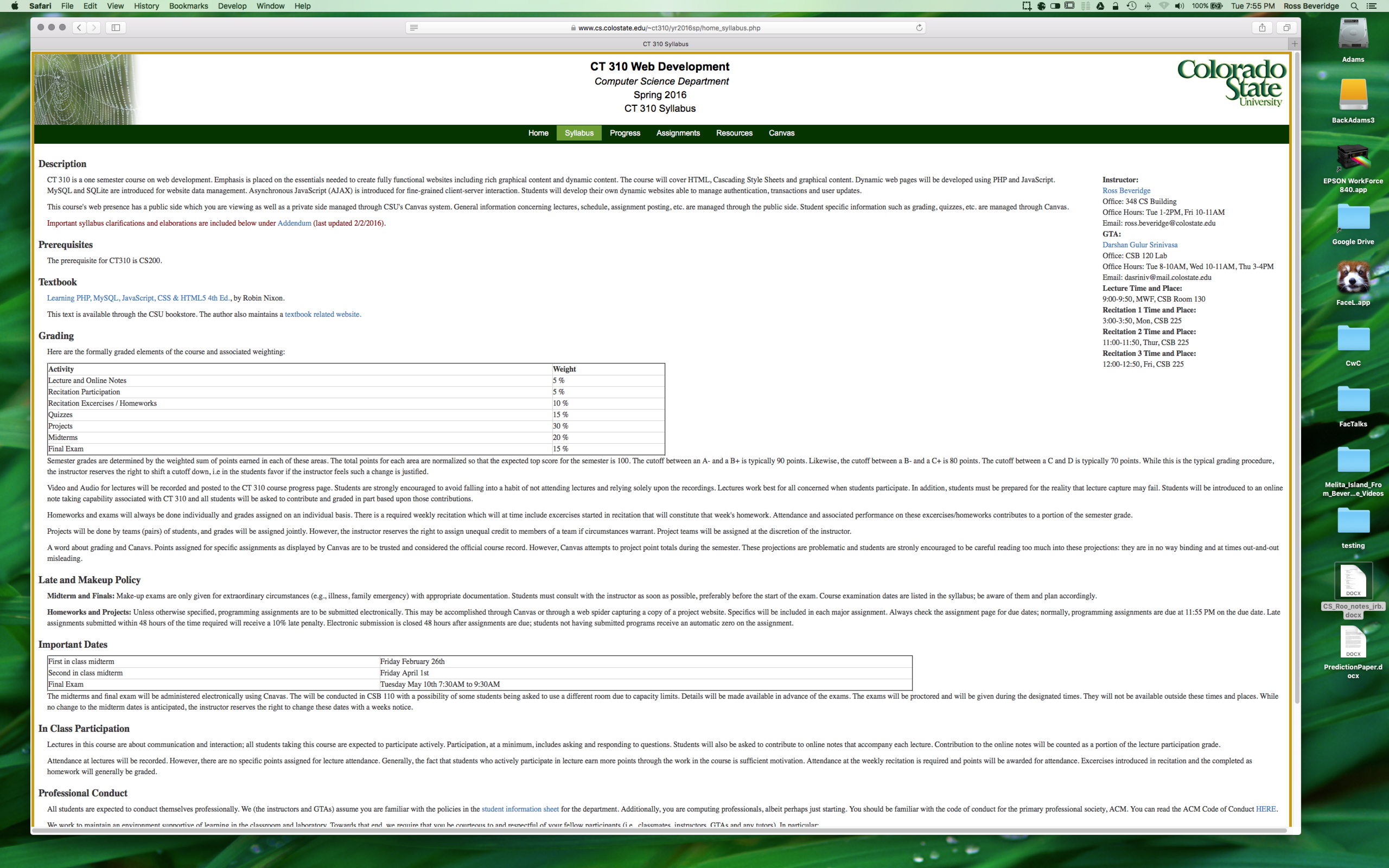 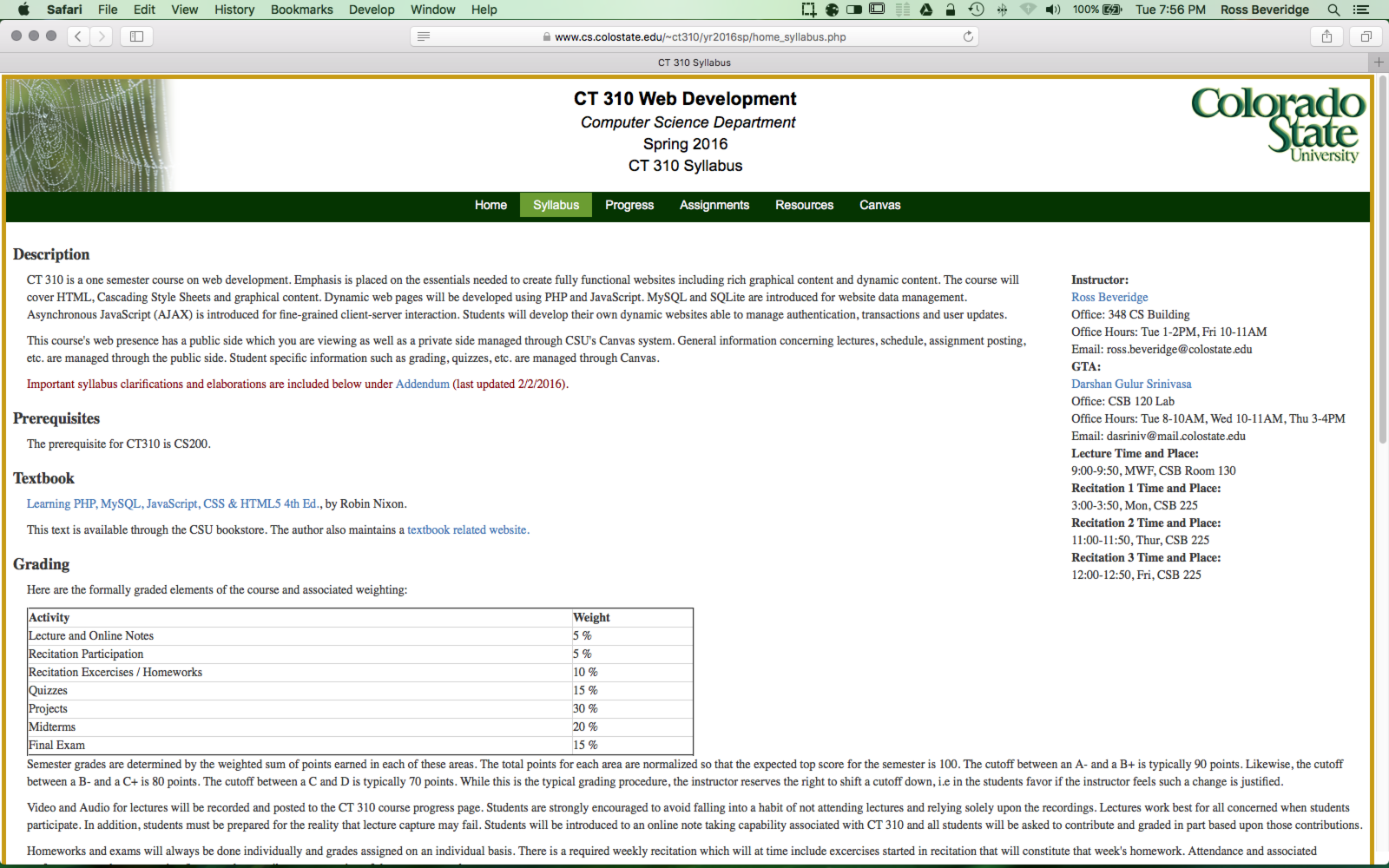 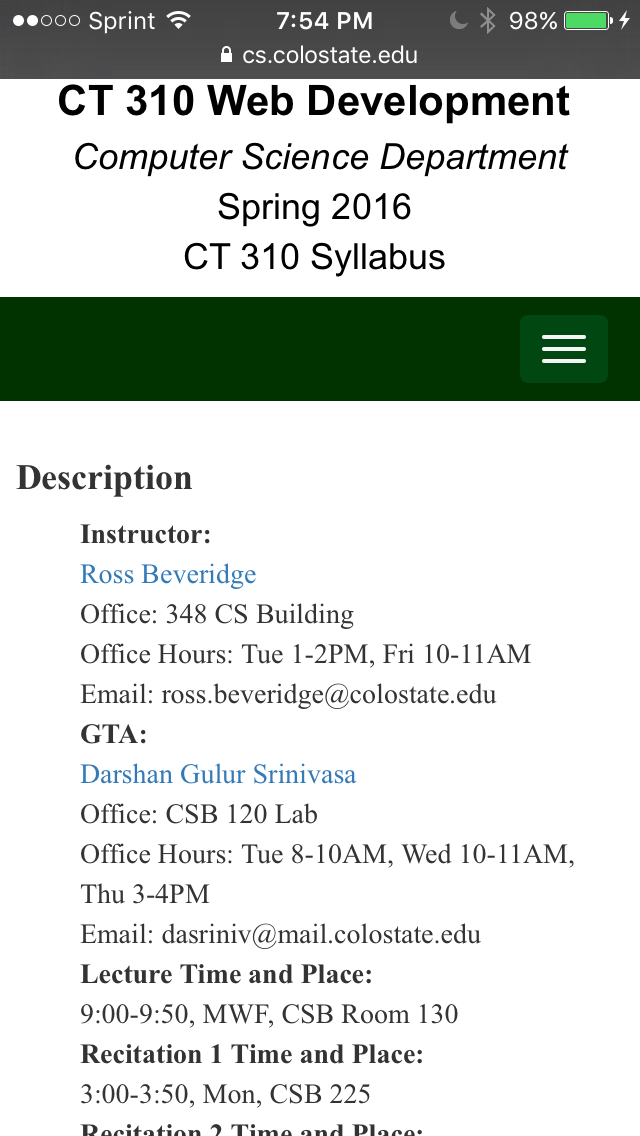 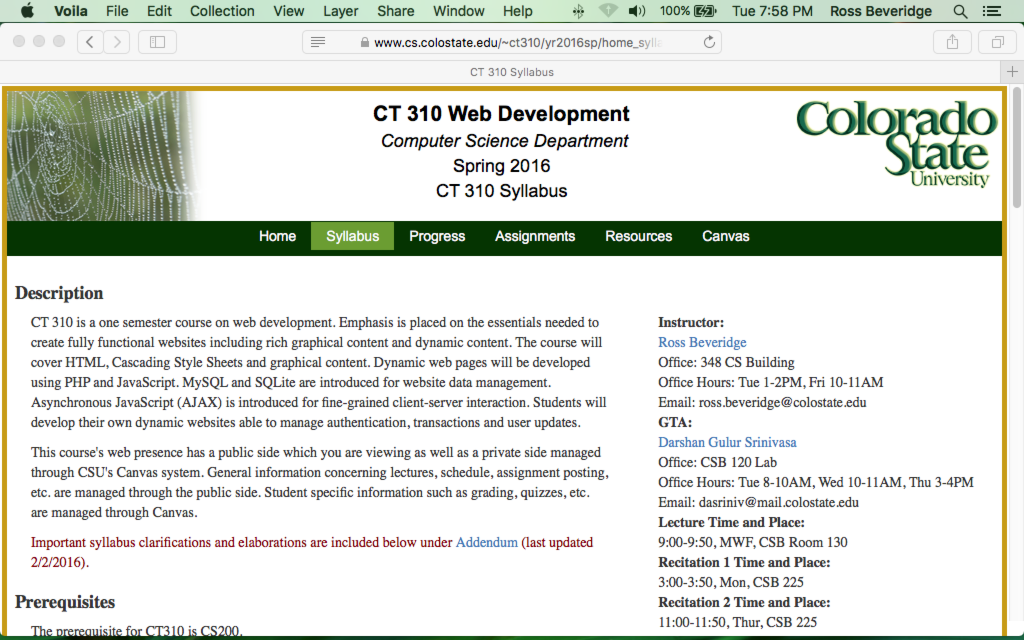 3/7/2018
Slide 41
CSU CT 310 Web Development ©Ross Beveridge & Jamie Ruiz
Starbucks 2004, 2007
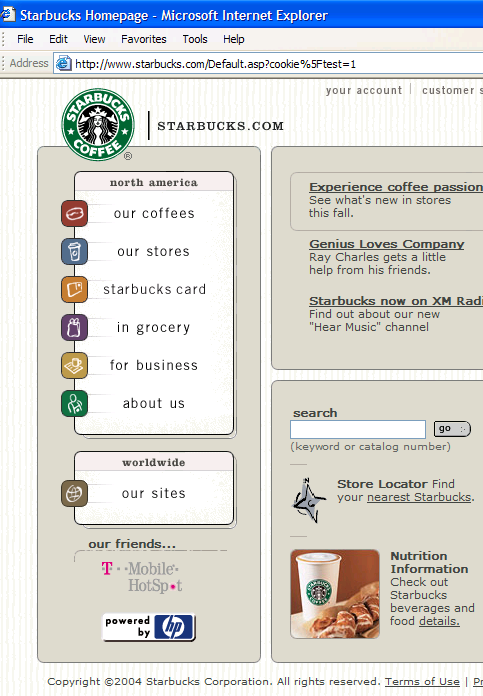 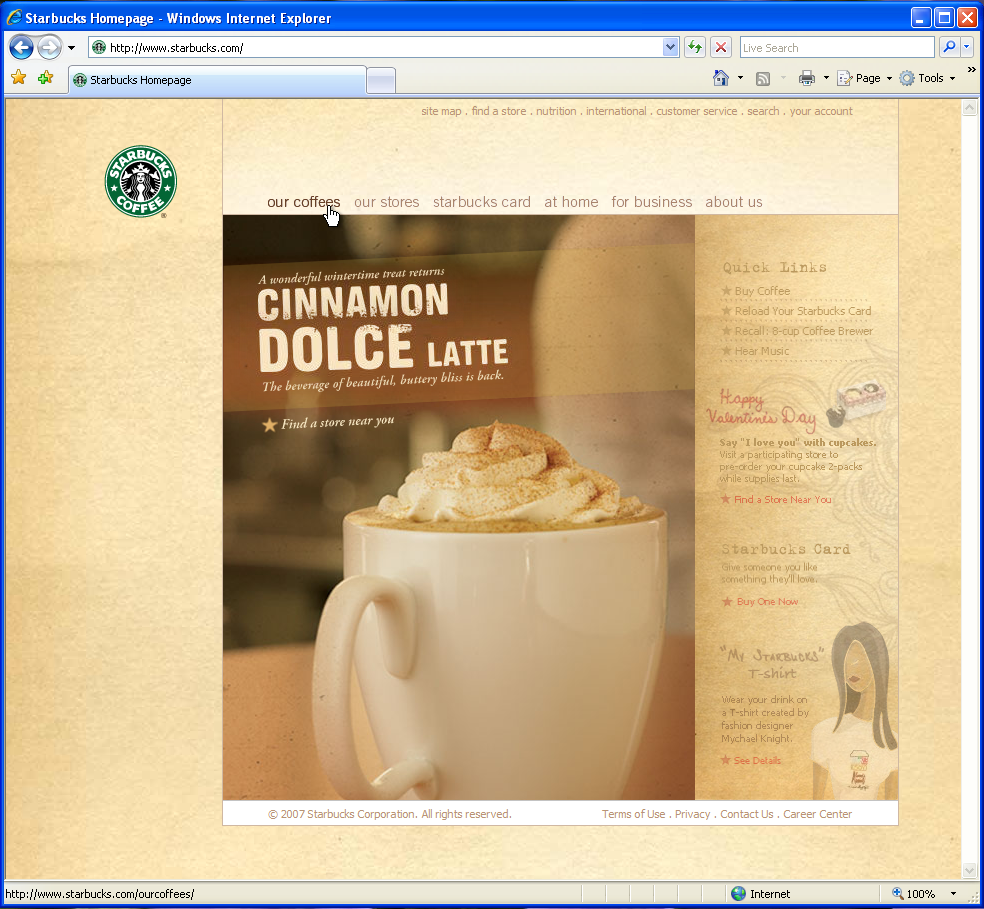 3/7/2018
Slide 42
CSU CT 310, Web Development, ©Ross Beveridge
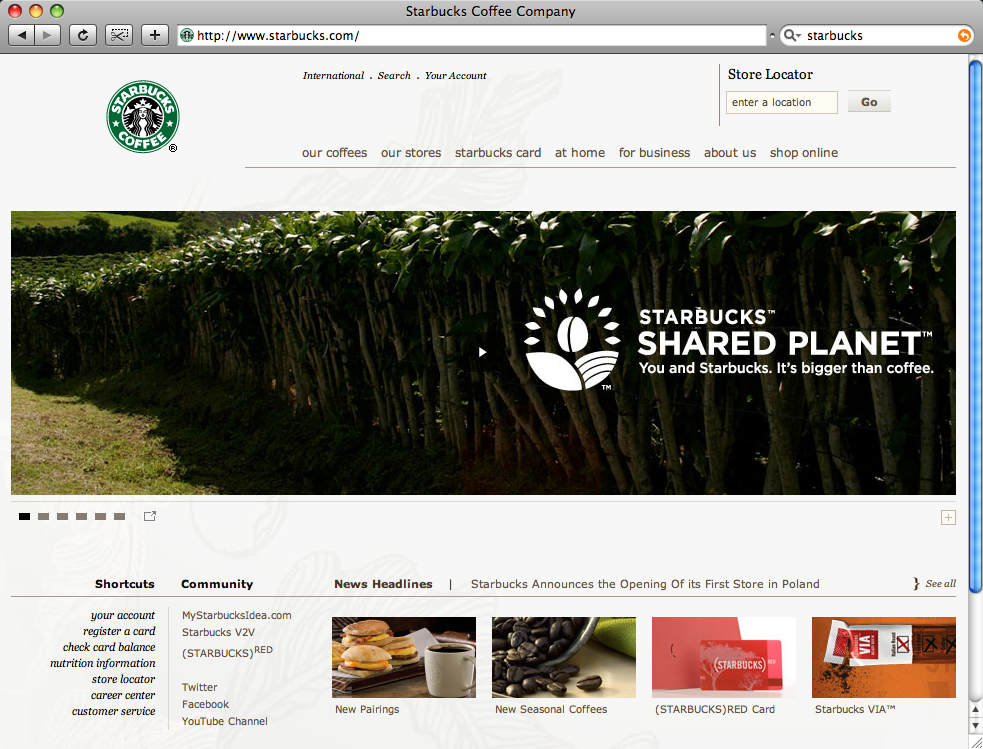 Starbucks 2009
3/7/2018
Slide 43
CSU CT 310, Web Development, ©Ross Beveridge
Starbucks 2016
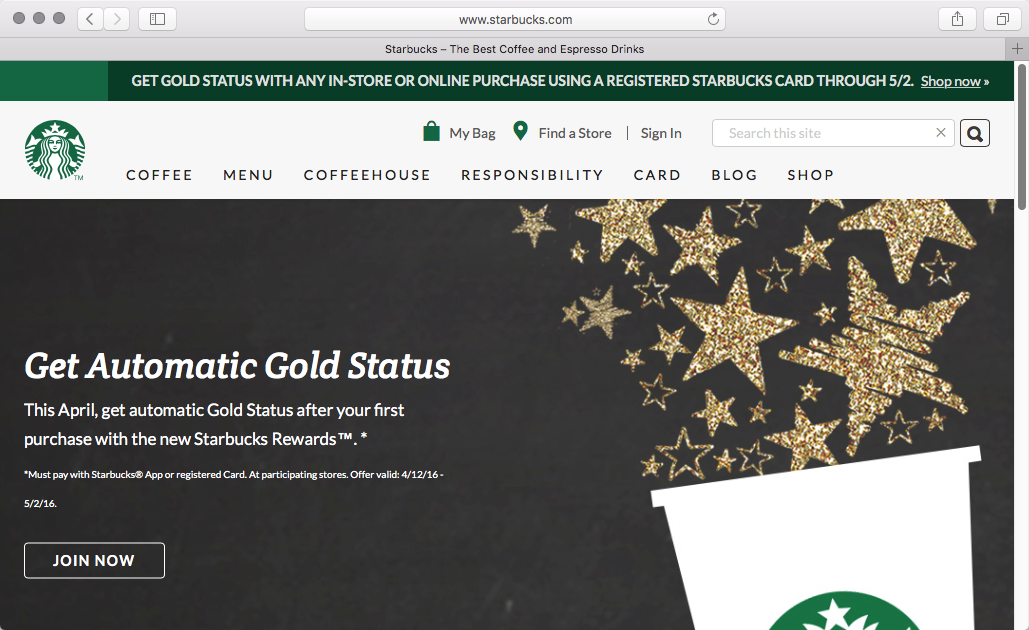 3/7/2018
Slide 44
CSU CT 310 Web Development ©Ross Beveridge & Jamie Ruiz
History: Layouts - 2009
3/7/2018
Slide 45
CSU CT 310, Web Development, ©Ross Beveridge
History: Layouts - 2011
CSU CT 310, Web Development, ©Ross Beveridge
3/7/2018
Slide 46
Layouts 2016
Responsive!
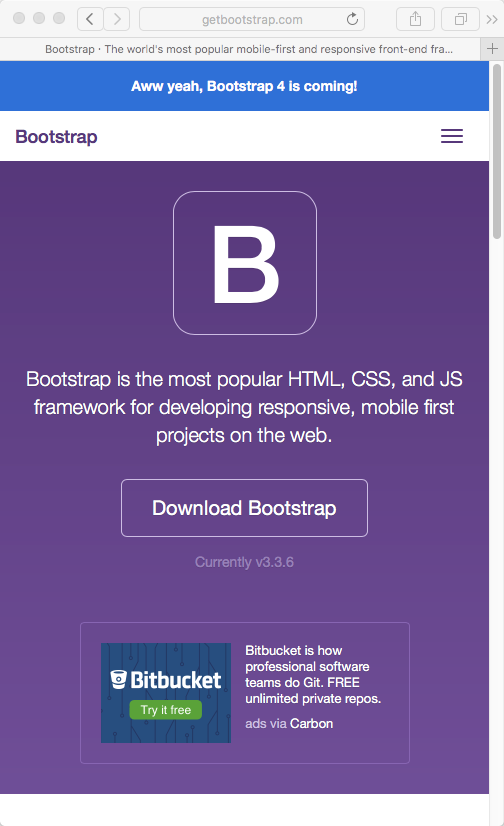 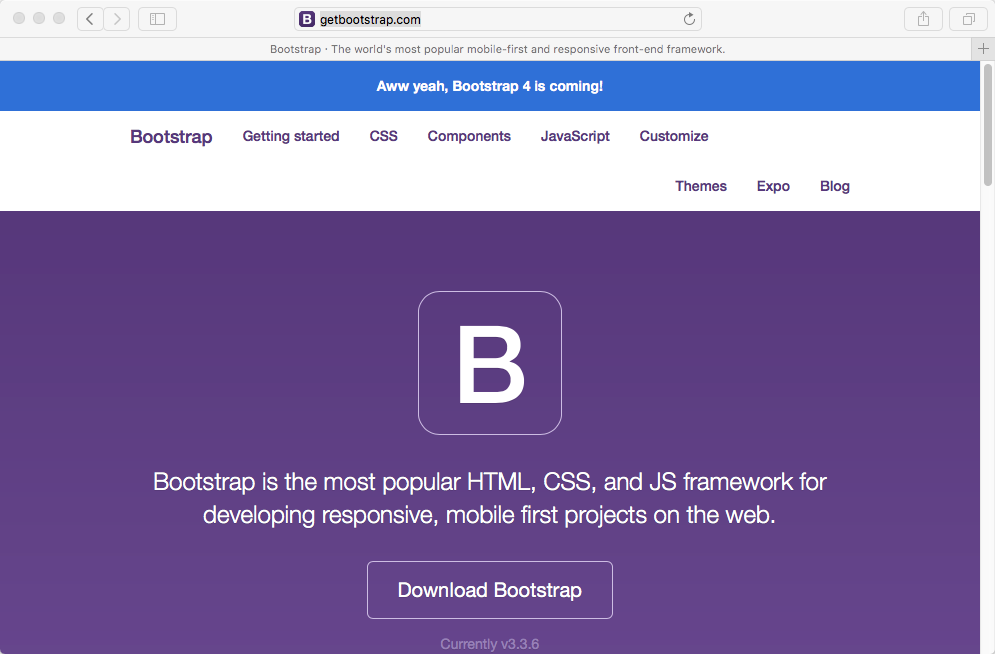 3/7/2018
Slide 47
CSU CT 310 Web Development ©Ross Beveridge & Jamie Ruiz
More Sites Through TimeThink About …
Intended audience.
Attention – real estate & placement. 
Cognitive load, the 7+/-2 rule.
Navigation – how clear.
Visual excitement.
Proximity & Alignment.
Branding (where are you?).
Responsive Design.
3/7/2018
Slide 48
CSU CT 310, Web Development, ©Ross Beveridge
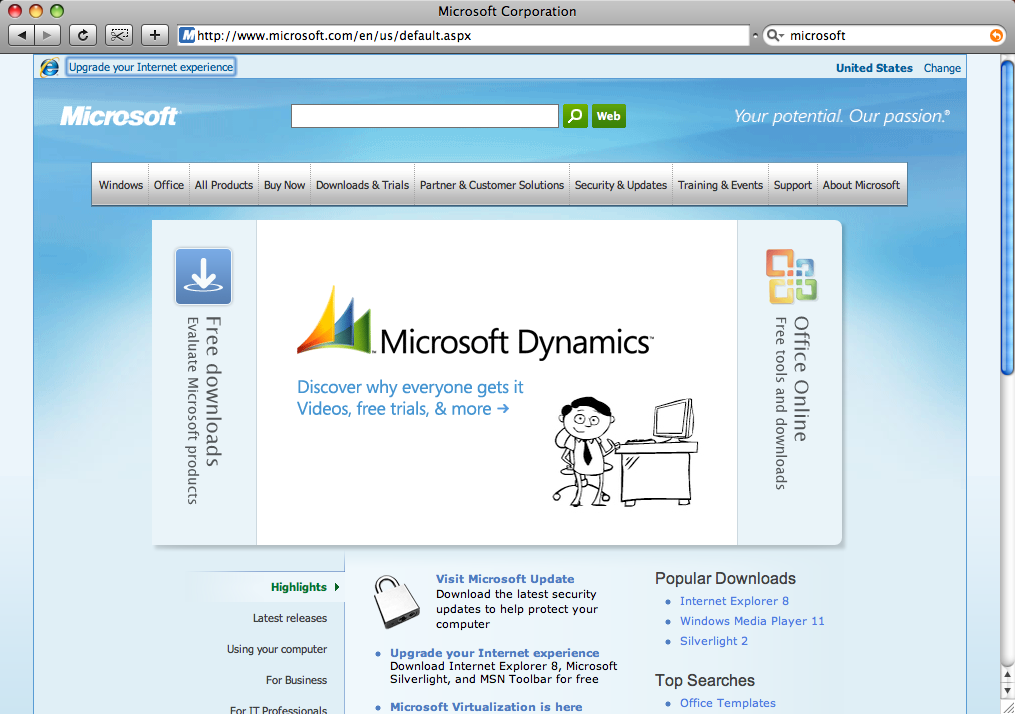 April 2009
3/7/2018
Slide 49
CSU CT 310, Web Development, ©Ross Beveridge
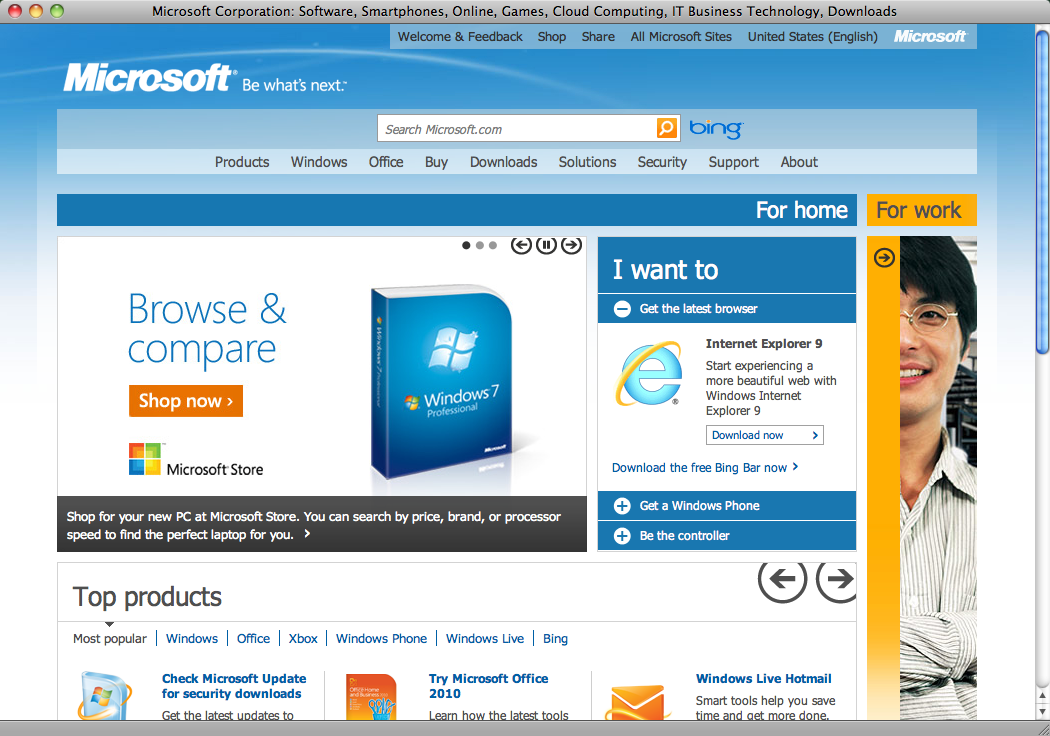 April 2011
3/7/2018
Slide 50
CSU CT 310, Web Development, ©Ross Beveridge
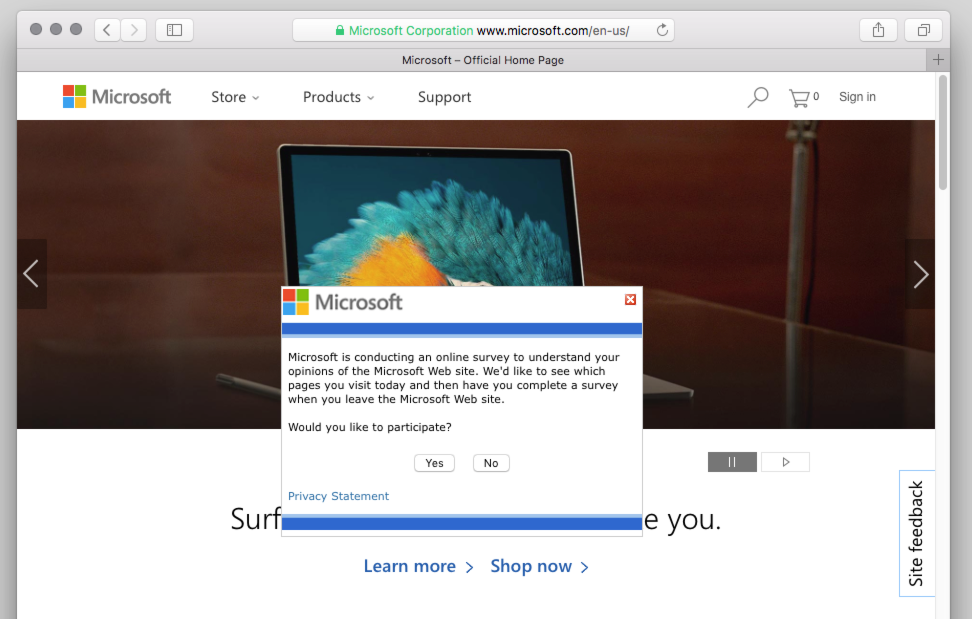 April 2016
3/7/2018
Slide 51
CSU CT 310 Web Development ©Ross Beveridge & Jamie Ruiz
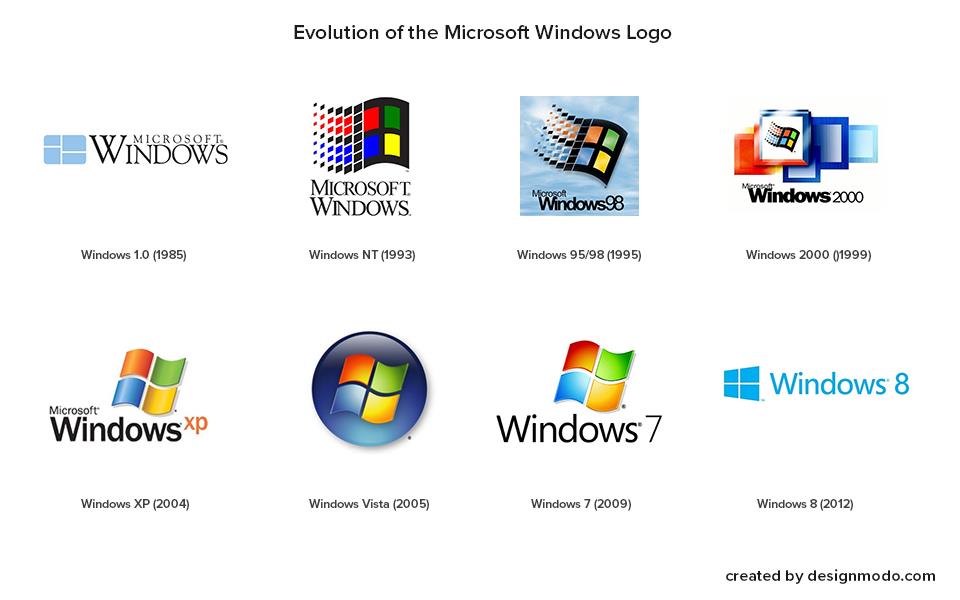 3/7/2018
Slide 52
CSU CT 310 Web Development ©Ross Beveridge & Jamie Ruiz
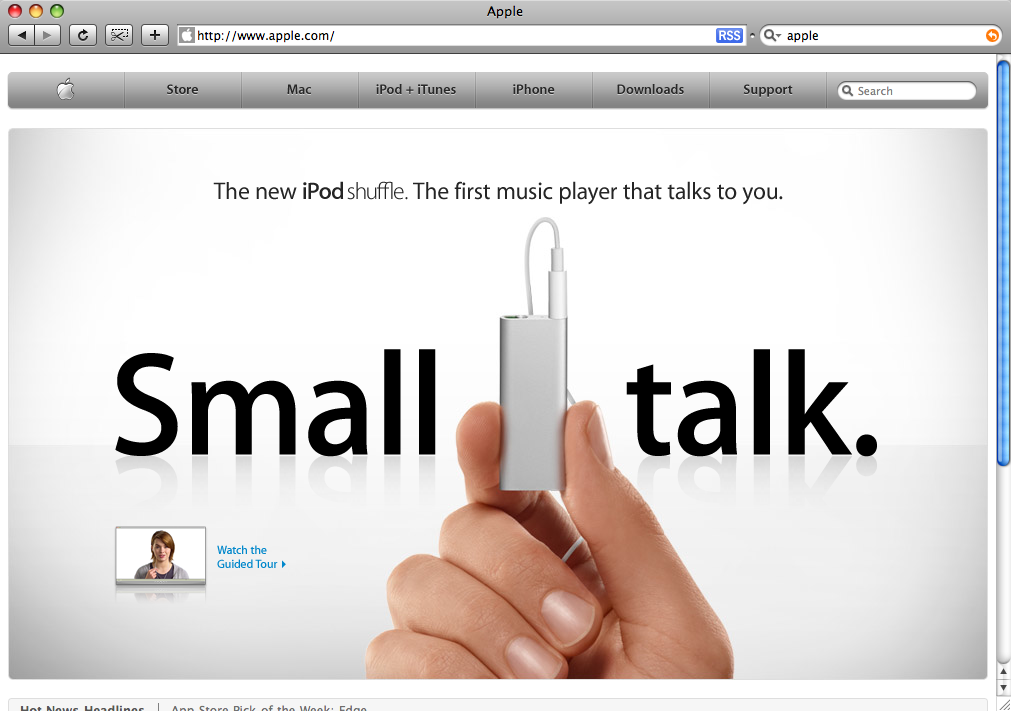 April 2009
3/7/2018
Slide 53
CSU CT 310, Web Development, ©Ross Beveridge
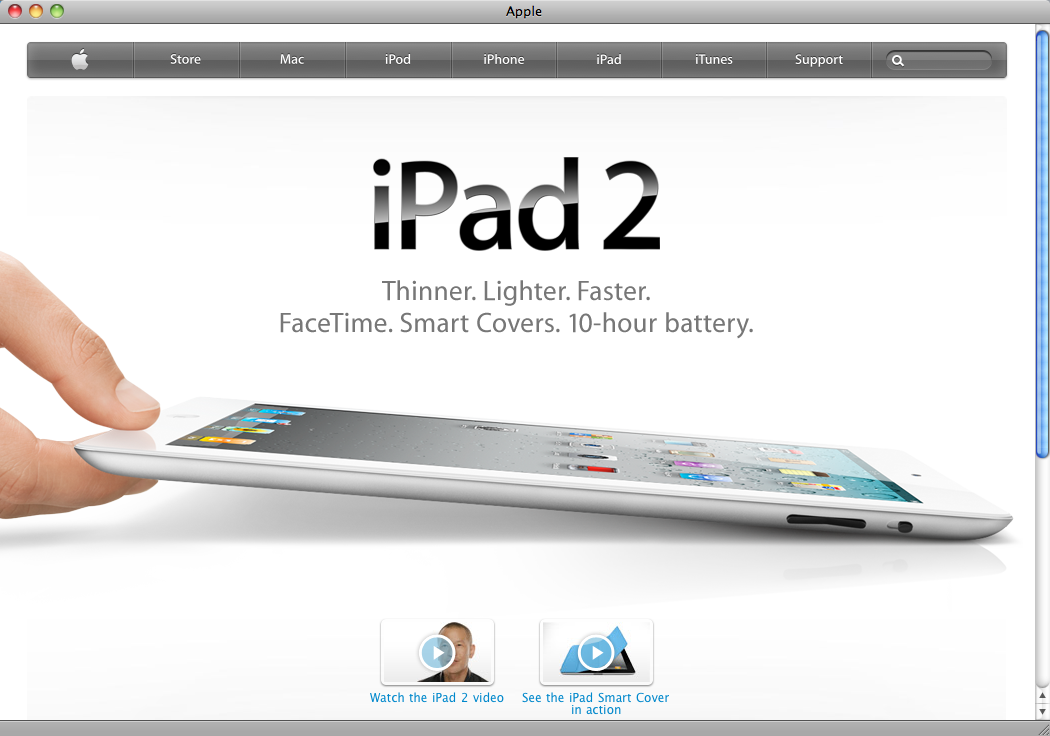 April 2011
3/7/2018
Slide 54
CSU CT 310, Web Development, ©Ross Beveridge
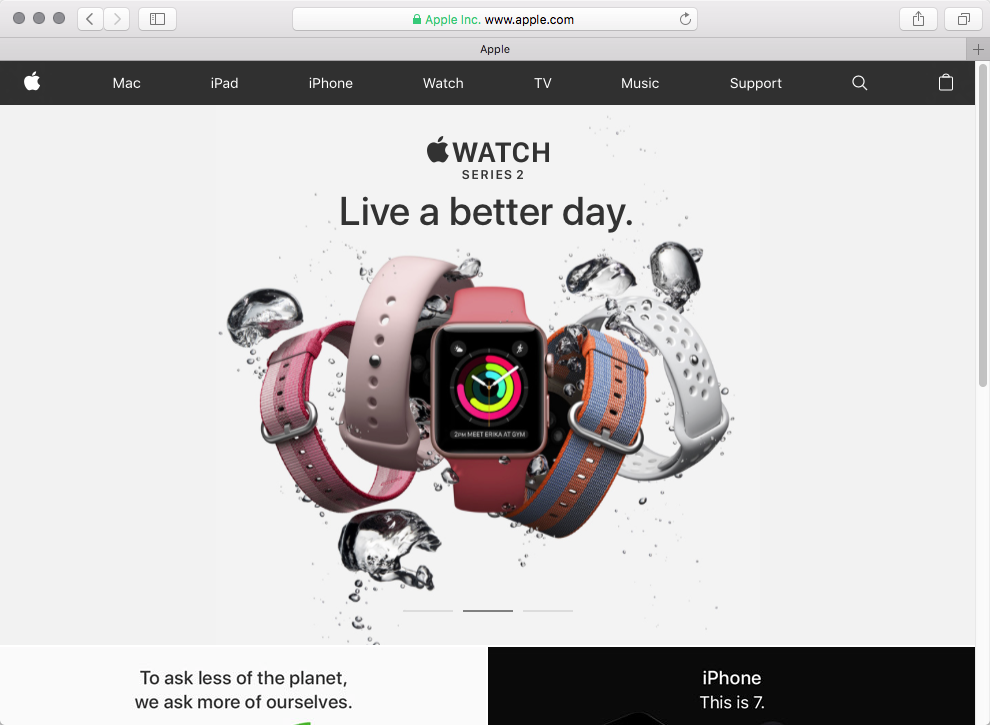 April 2017
3/7/2018
Slide 55
CSU CT 310 Web Development ©Ross Beveridge & Jamie Ruiz
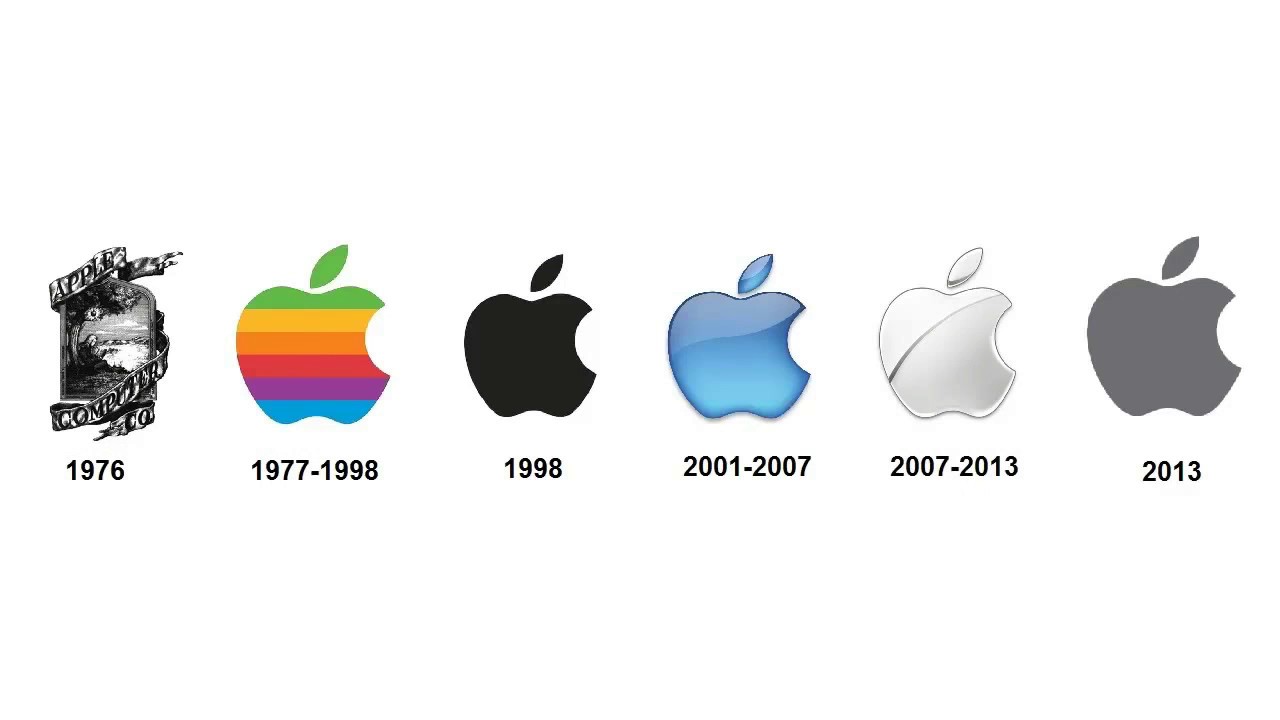 3/7/2018
Slide 56
CSU CT 310 Web Development ©Ross Beveridge & Jamie Ruiz
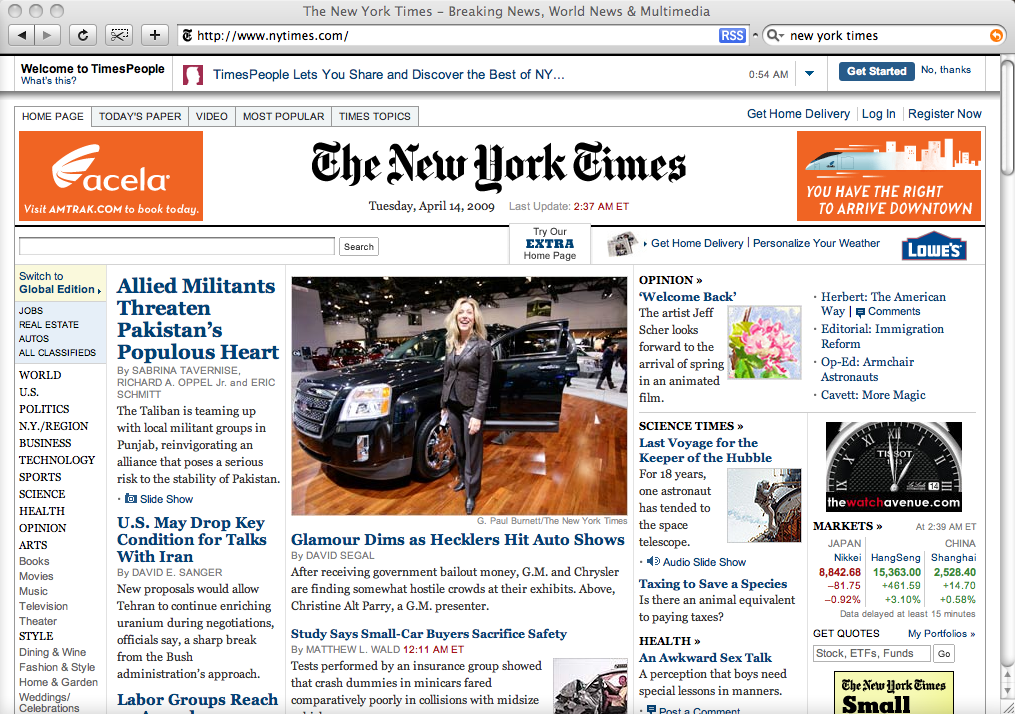 April 2009
3/7/2018
Slide 57
CSU CT 310, Web Development, ©Ross Beveridge
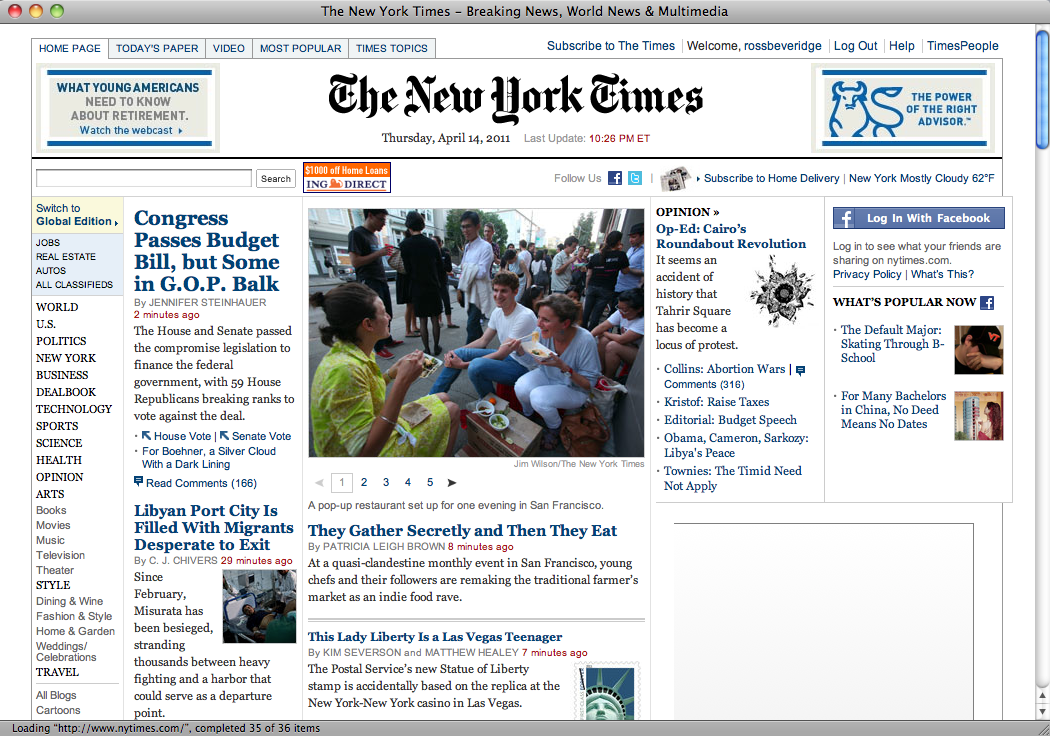 April 2011
3/7/2018
Slide 58
CSU CT 310, Web Development, ©Ross Beveridge
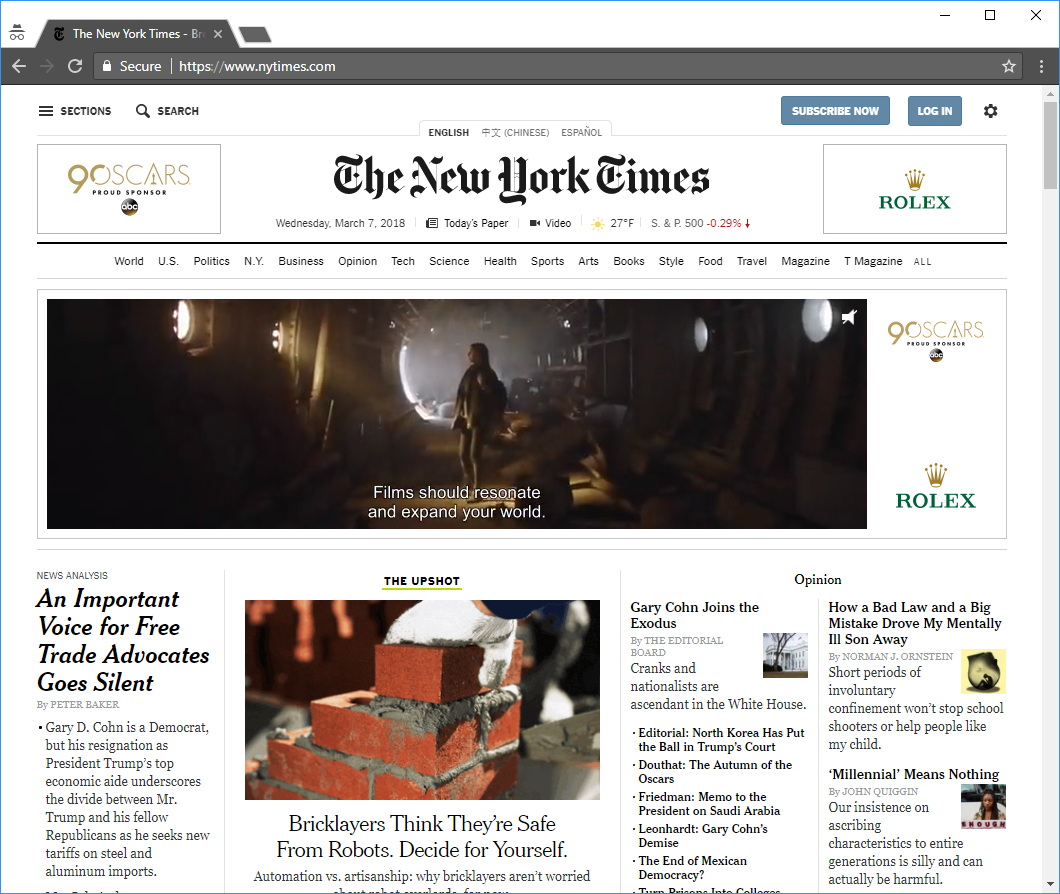 March 2018
3/7/2018
Slide 59
CSU CT 310 Web Development ©Ross Beveridge & Jamie Ruiz
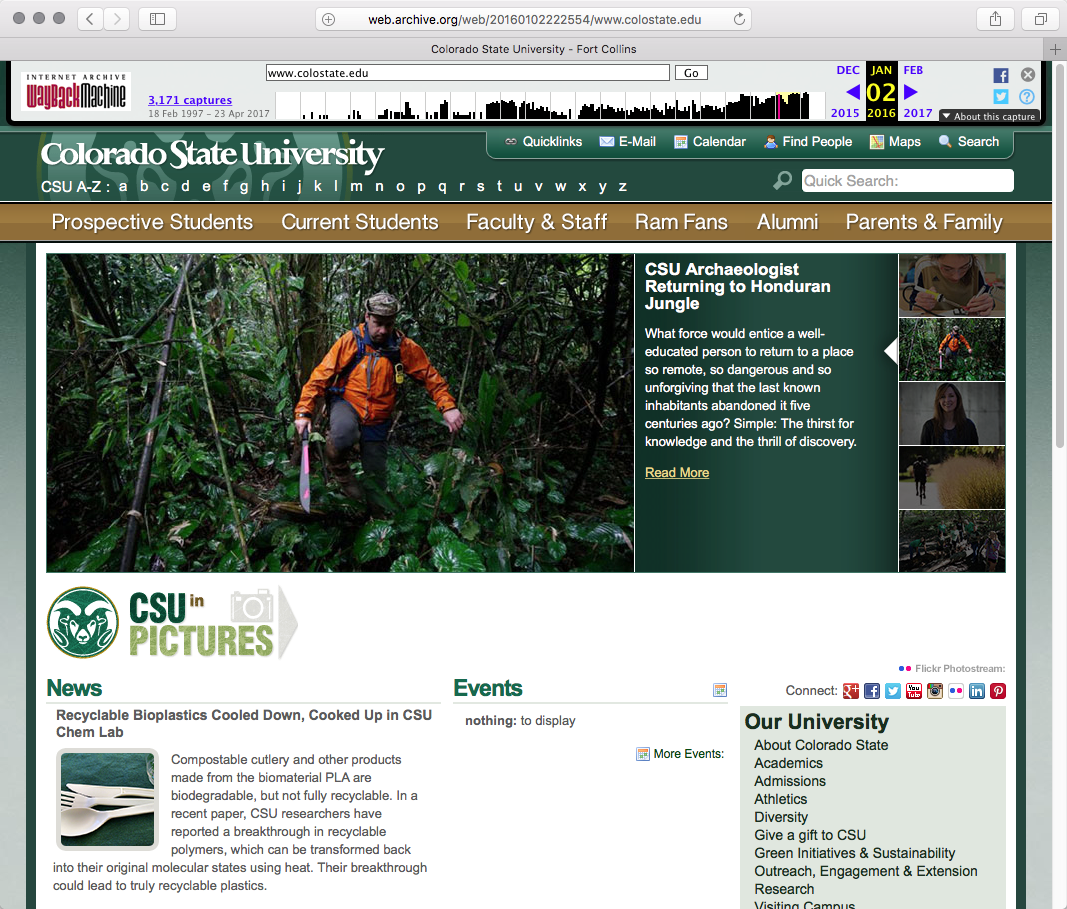 If you like history.
3/7/2018
Slide 60
CSU CT 310, Web Development, ©Ross Beveridge
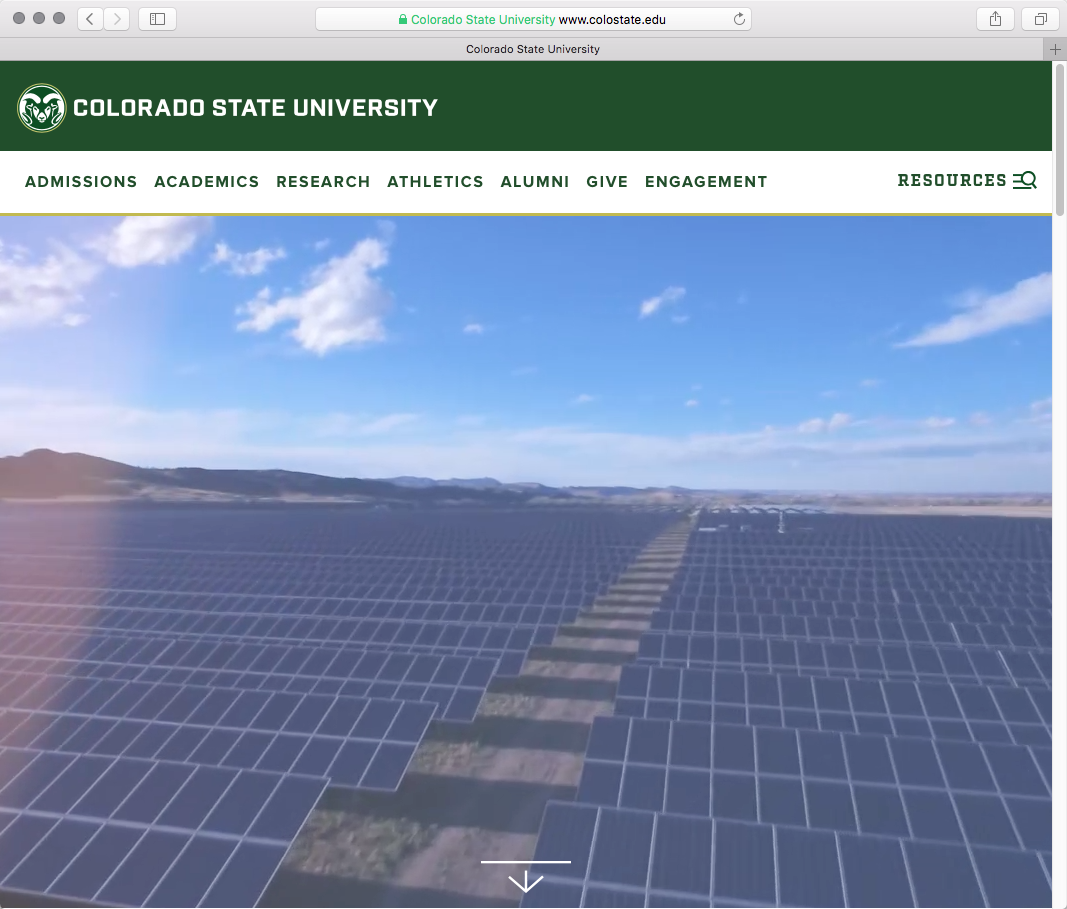 3/7/2018
Slide 61
CSU CT 310 Web Development ©Ross Beveridge & Jamie Ruiz